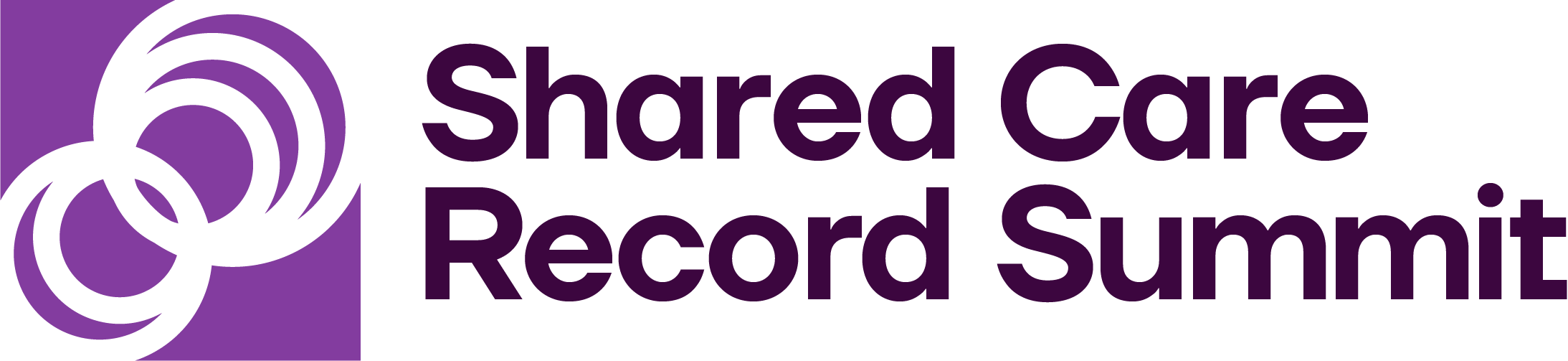 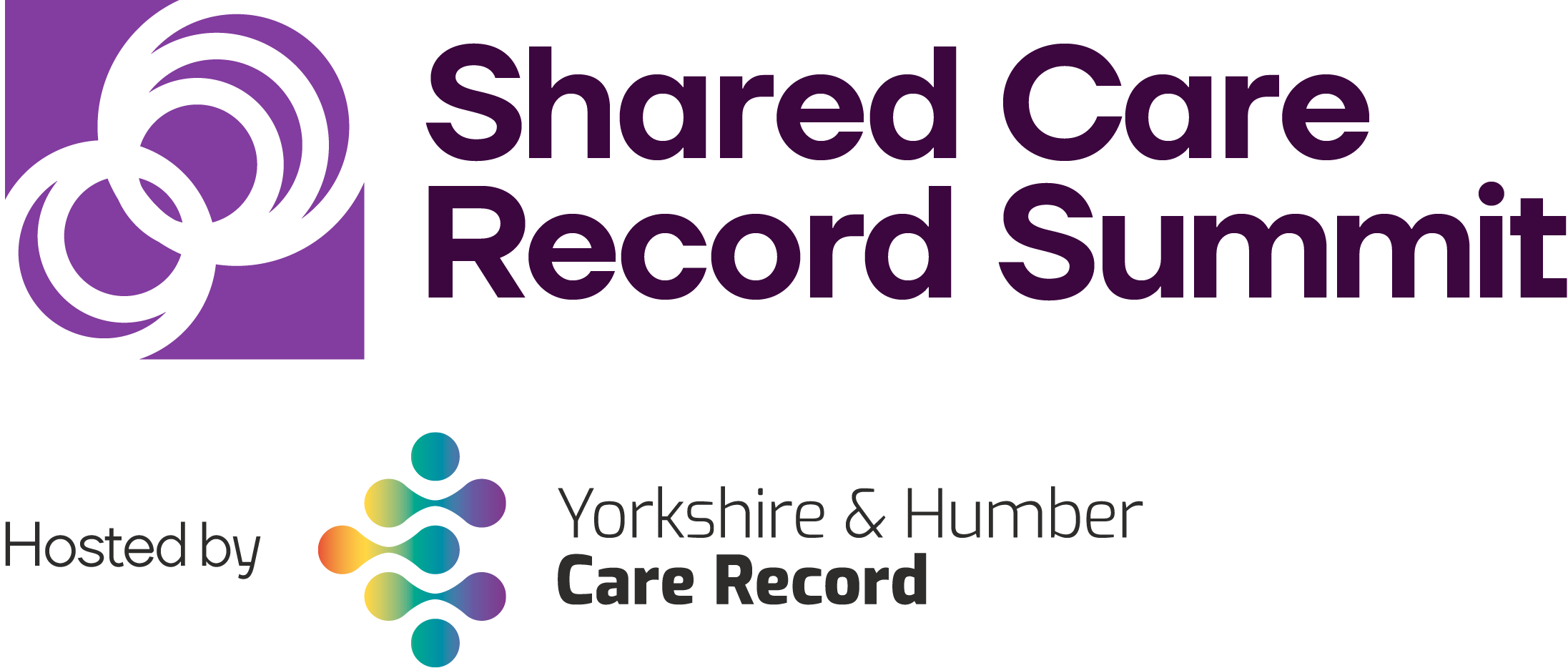 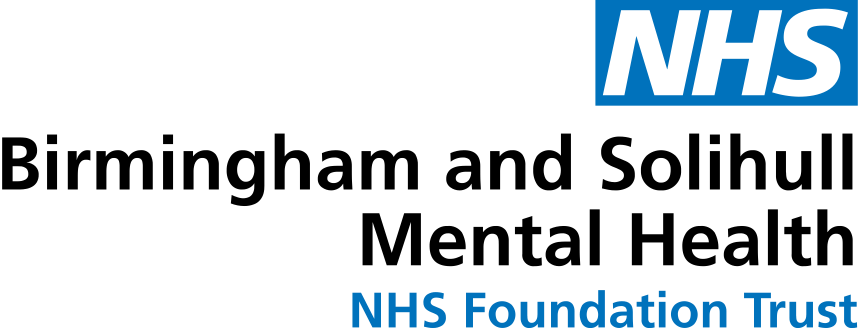 C3.2 Professional engagement: Engaging clinicians and professionals in Kent and Medway – challenges and opportunities  Jane Love, Kent and Medway ICS
GPs
Background
Community Services
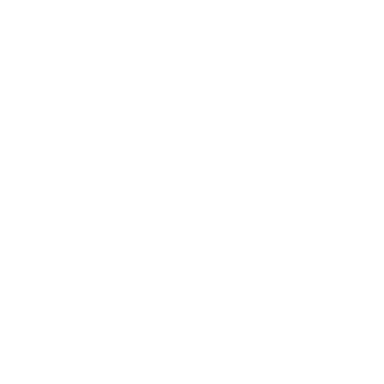 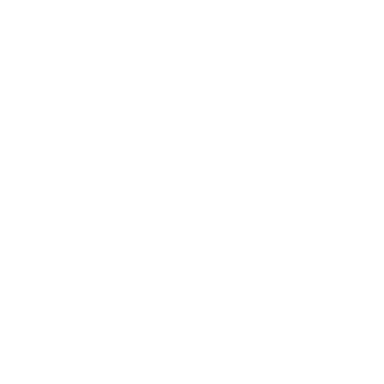 Kent and Medway Shared Care Record (KMCR) is a digital solution that gives health and social care professionals a joined-up view of a individual's health and social care information at the point of care.
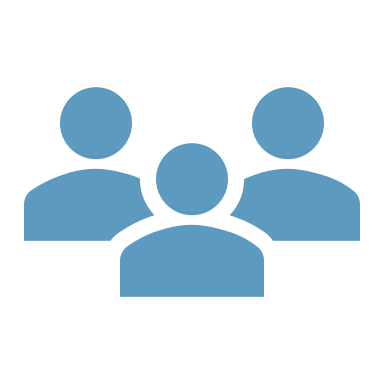 Mental Health     Trusts
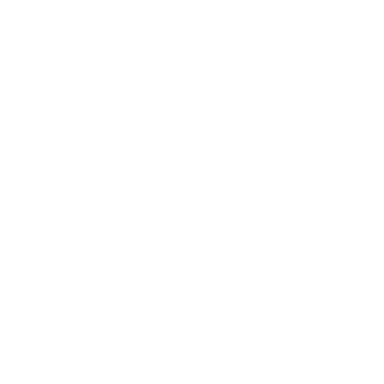 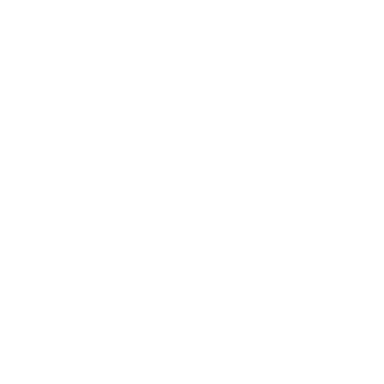 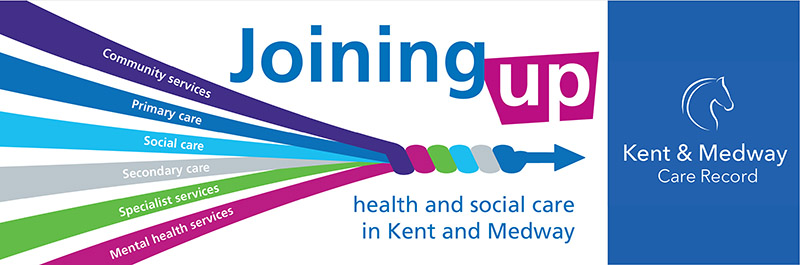 KMCR includes data from a range of health and care providers and is integrated with existing clinical/citizen data management systems
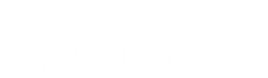 Local Authority
 Social Care
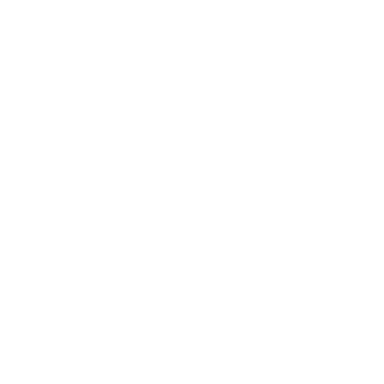 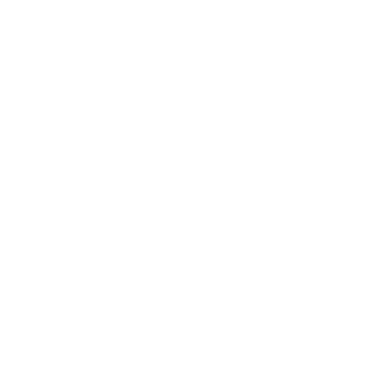 Specialist Services
Acute Trusts
Deployed in 2021. An average of 8,700 health and care professionals in Kent and Medway are using the KMCR each month with an average of 140,000 total patients viewed per month.
In 2023 over 10,000 health and care professionals in Kent and Medway were accessing the KMCR and there were more than four million views of information contained within the KMCR.
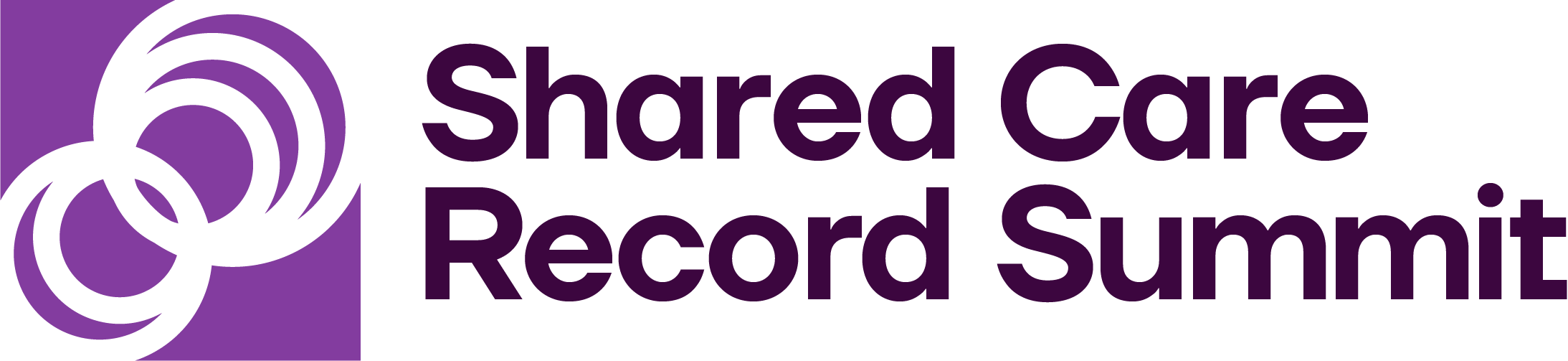 Who is part of the KMCR Programme?
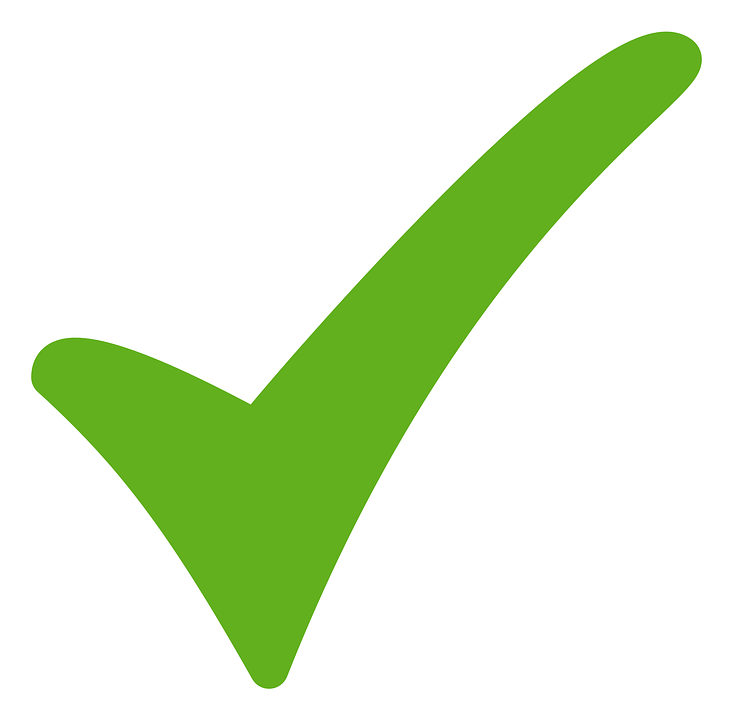 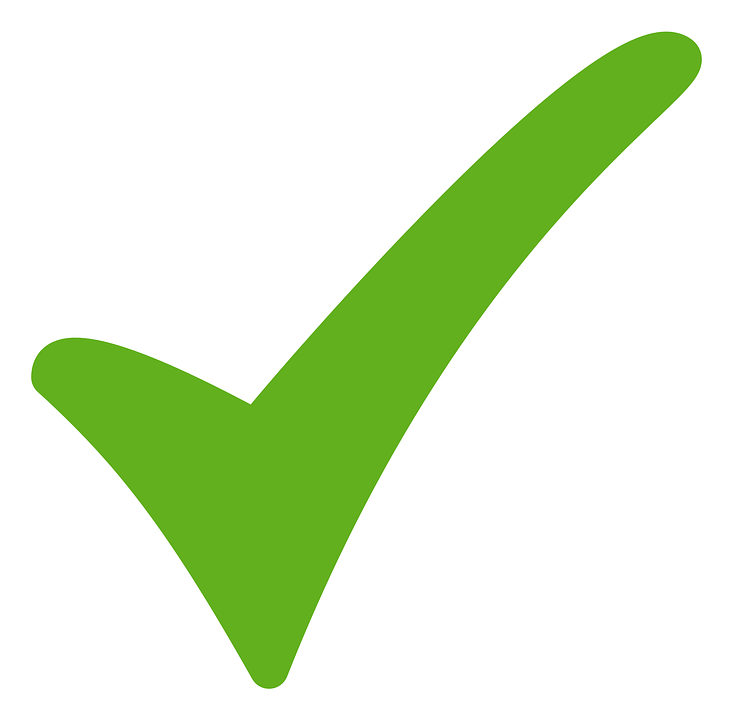 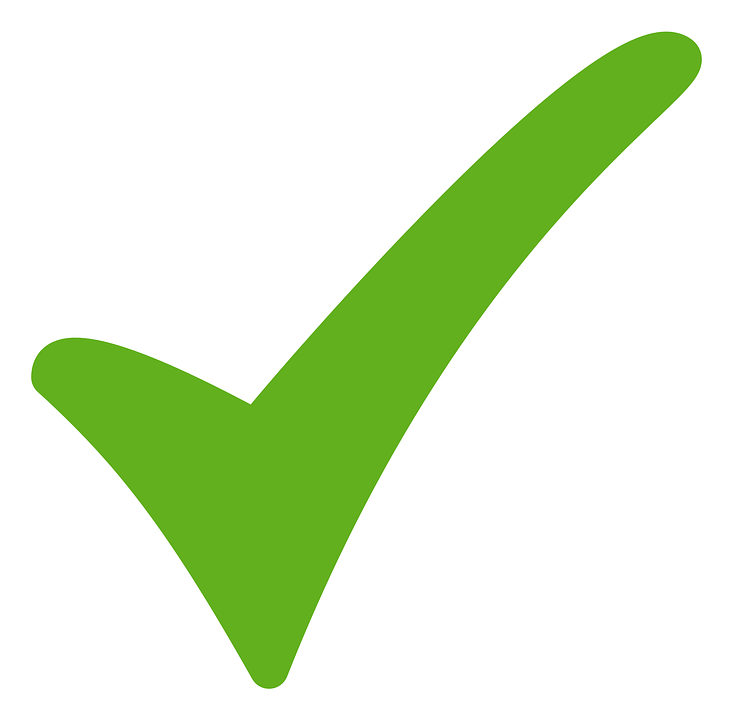 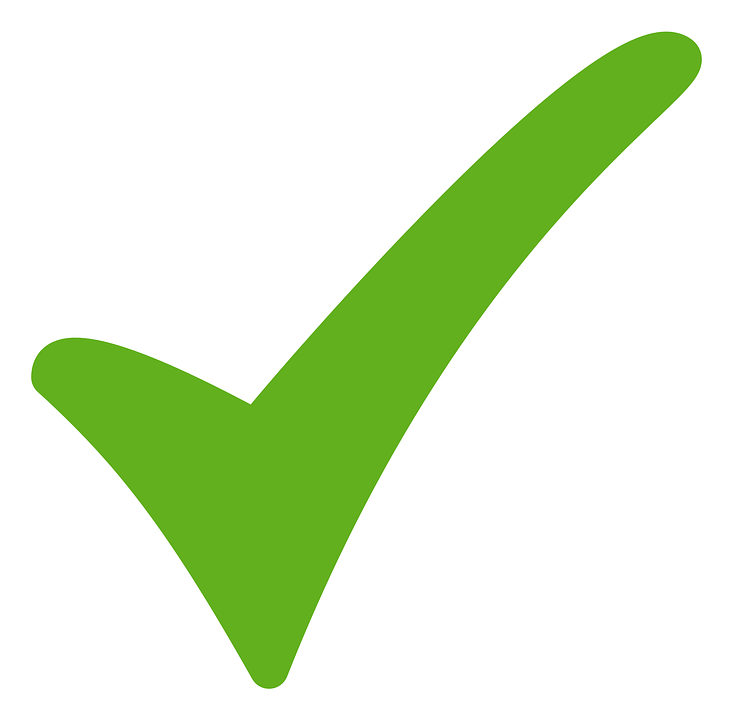 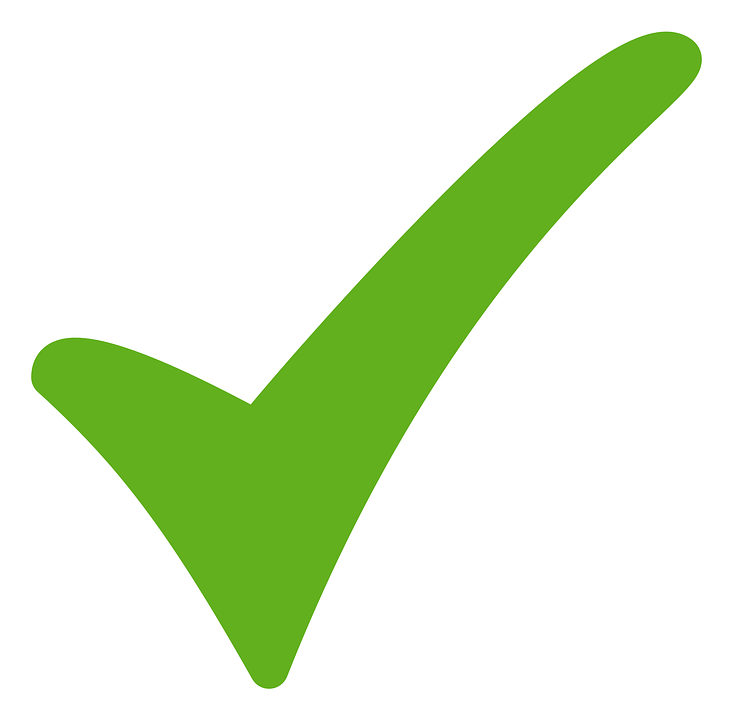 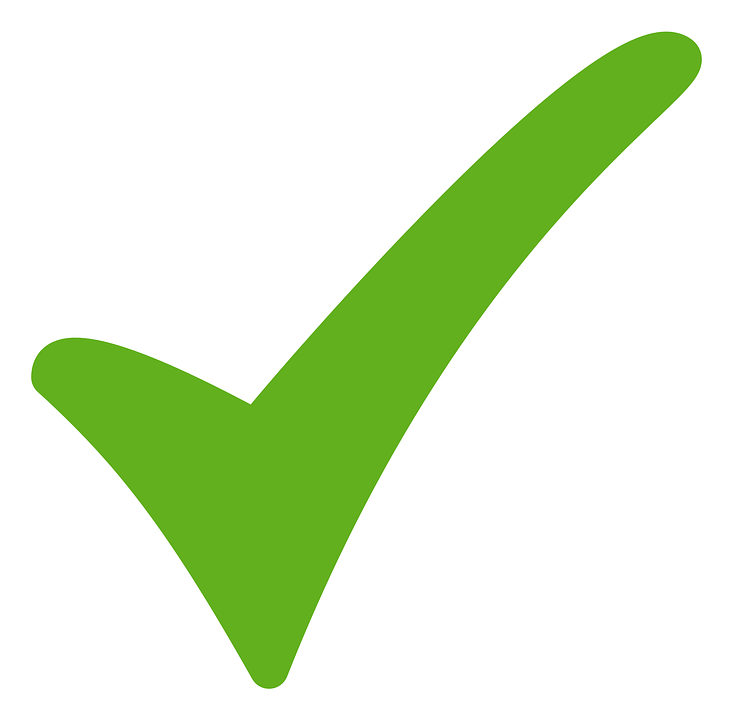 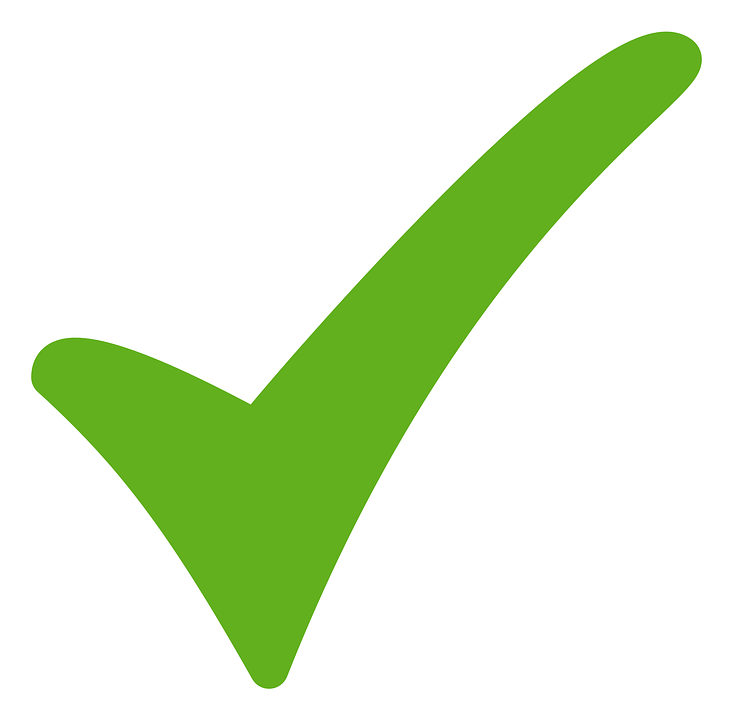 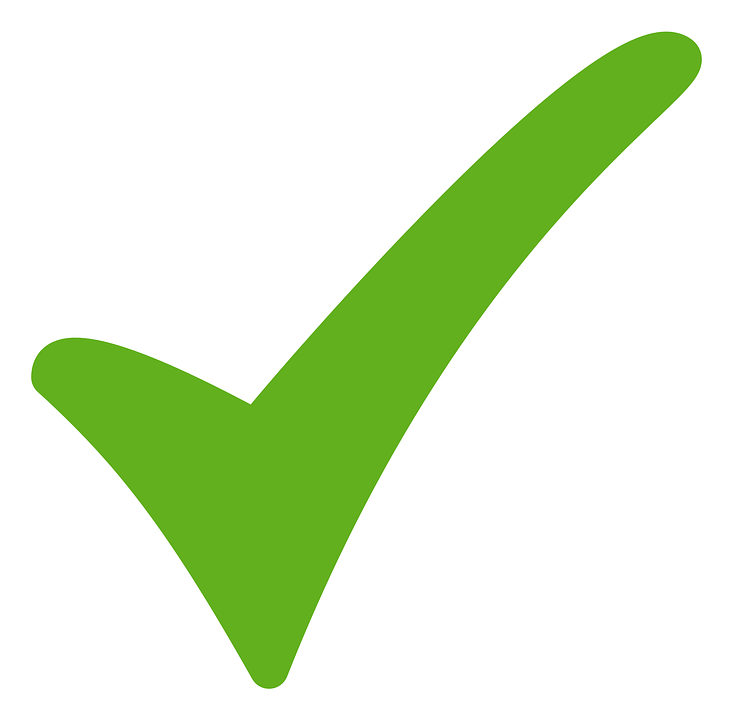 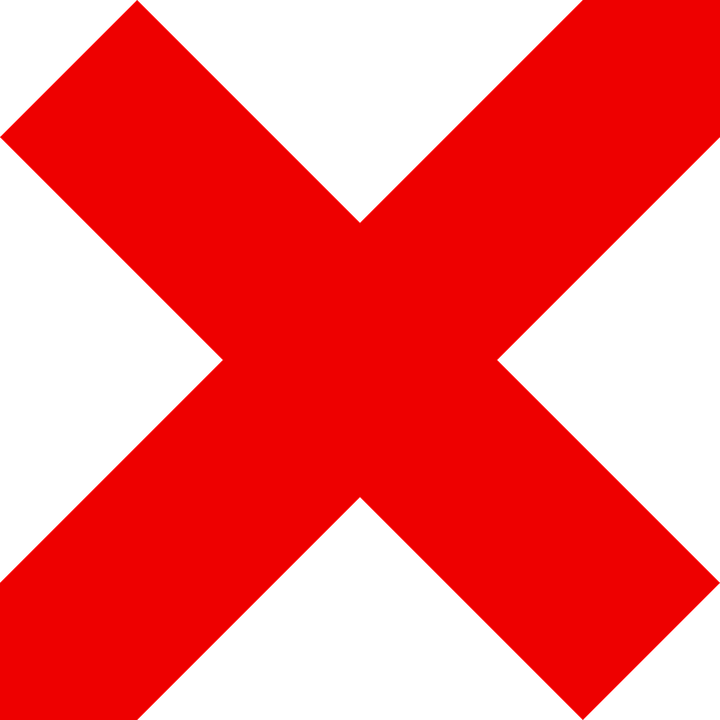 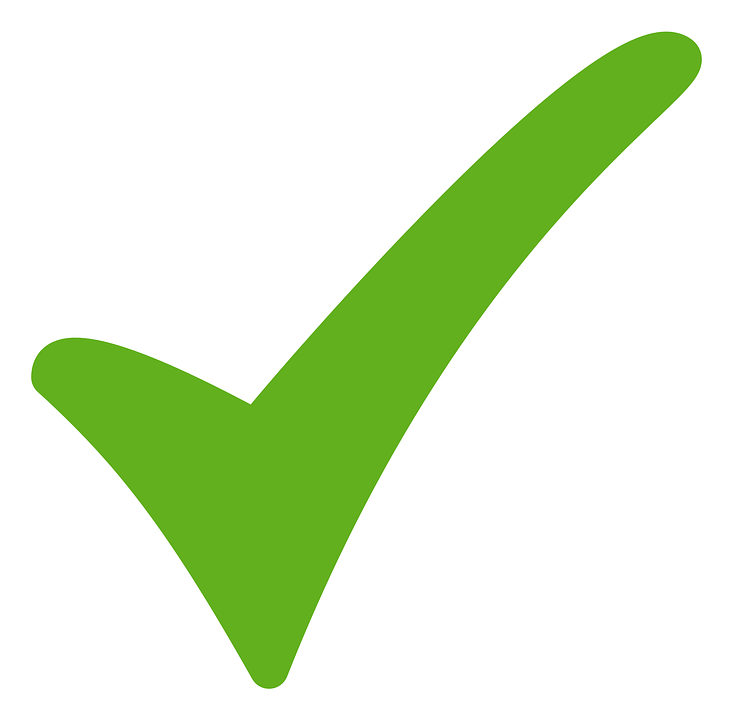 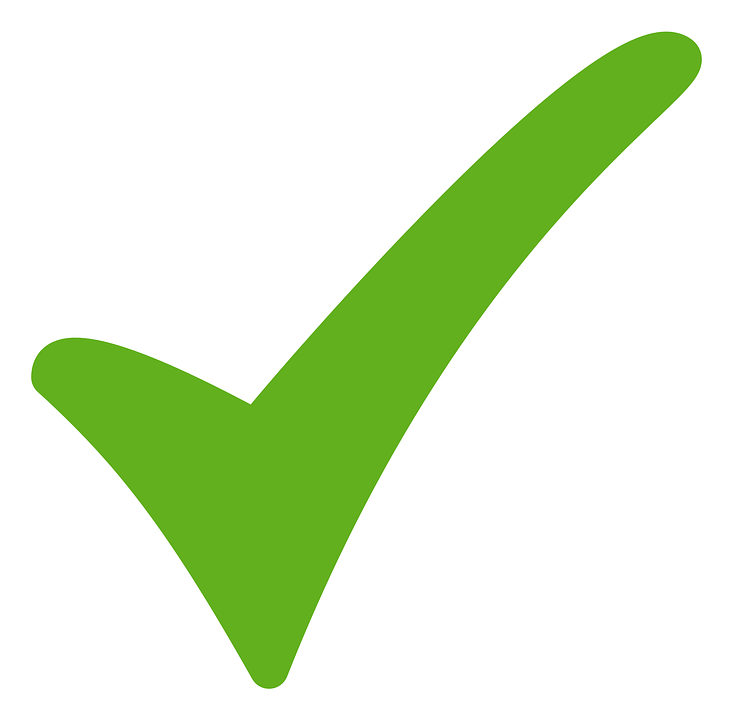 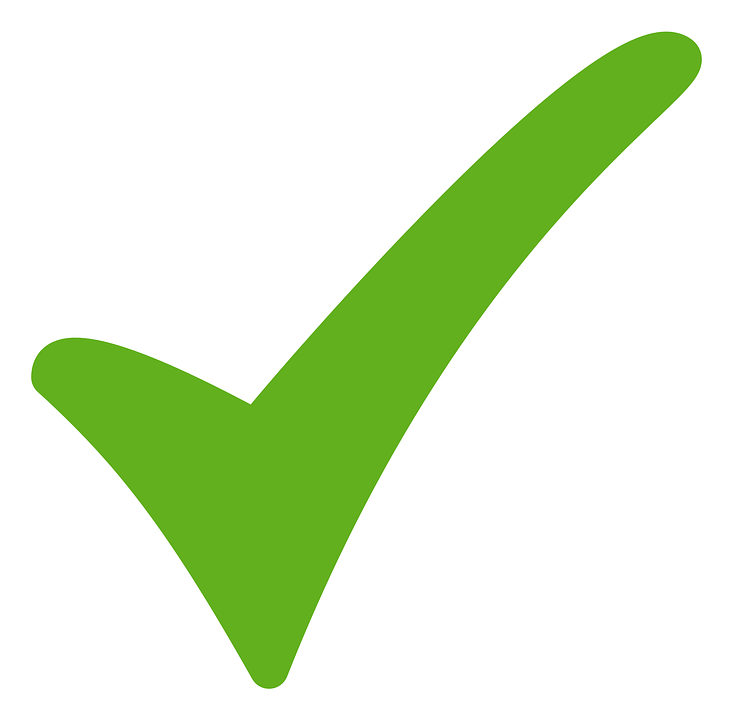 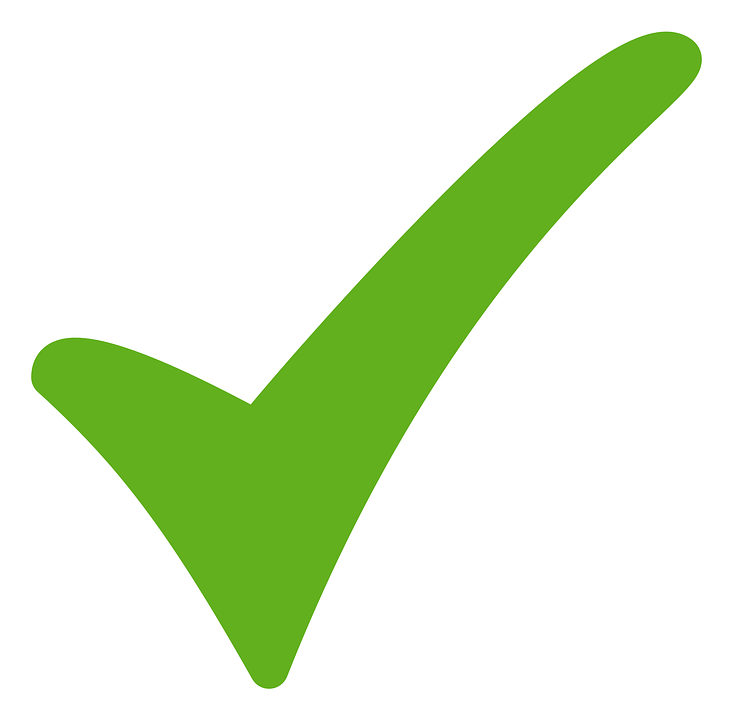 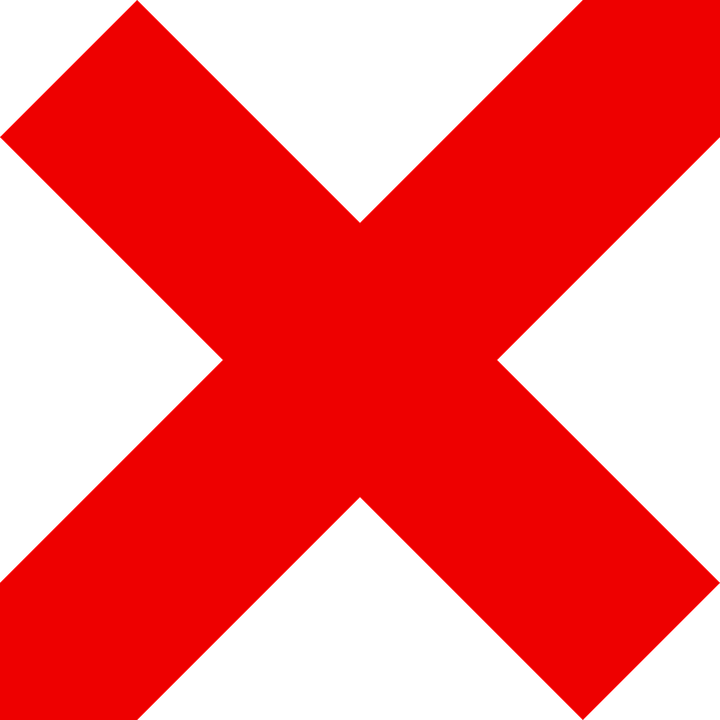 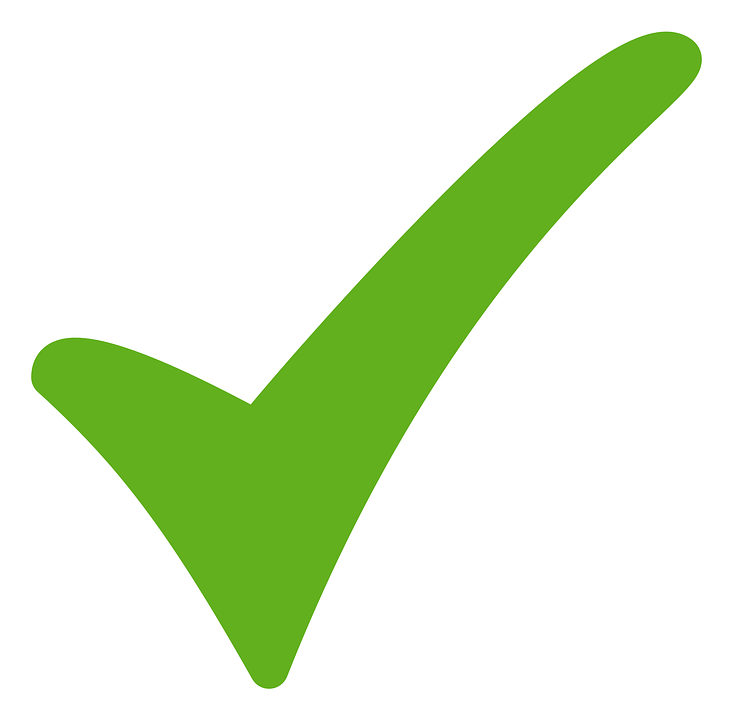 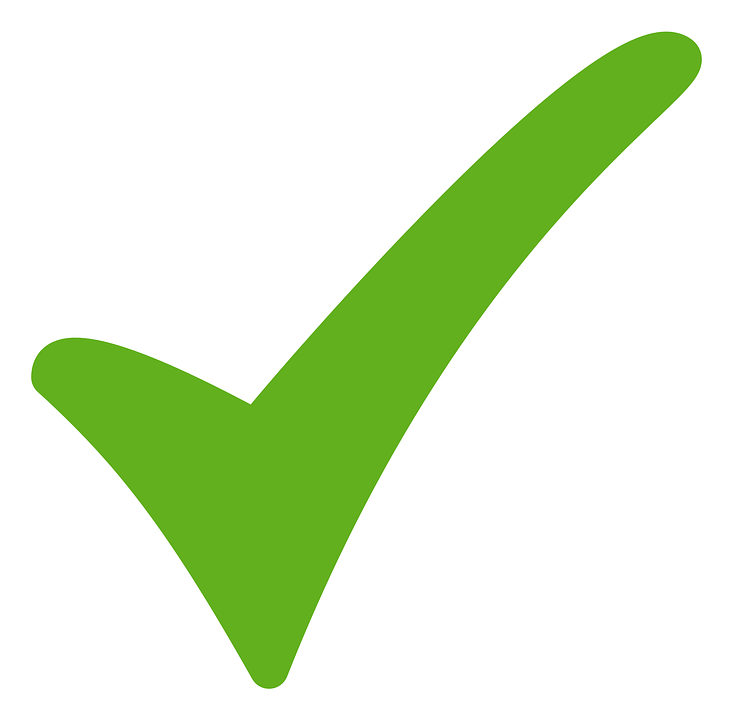 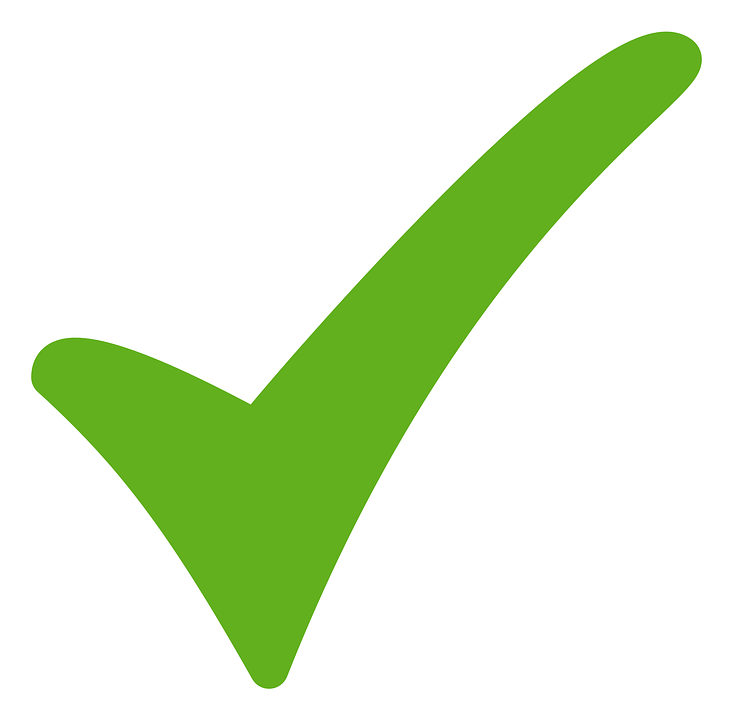 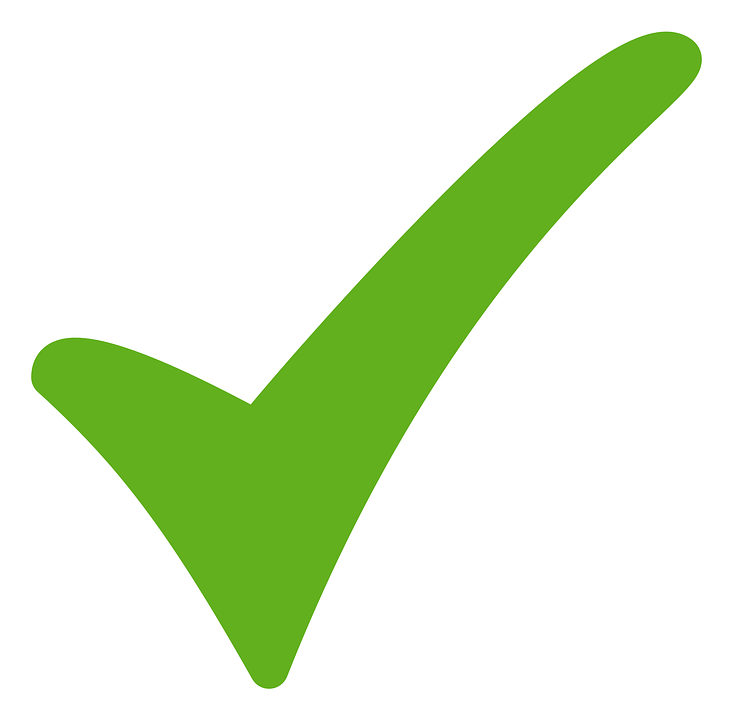 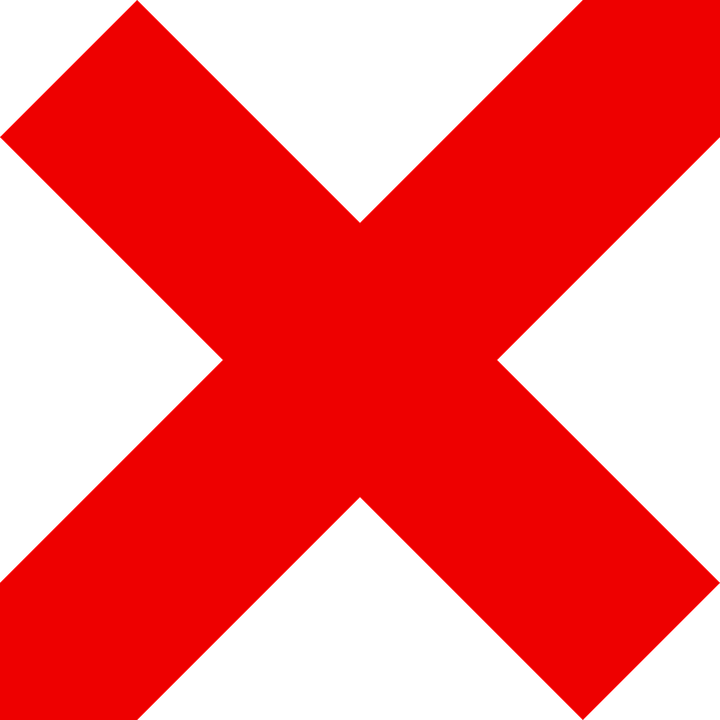 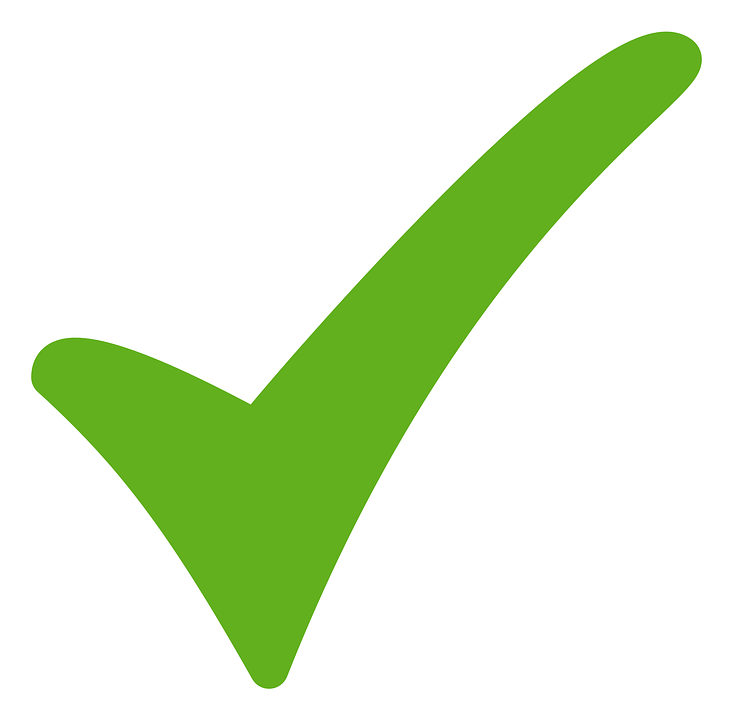 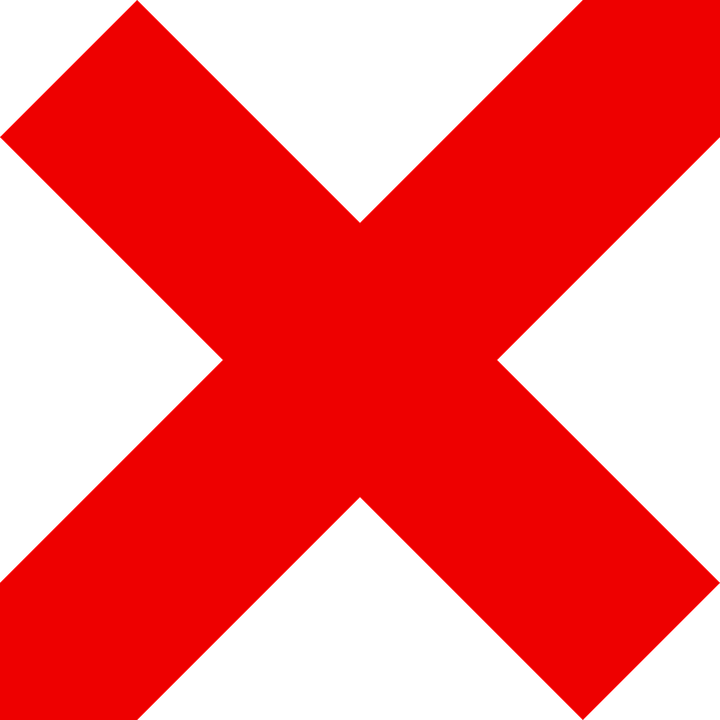 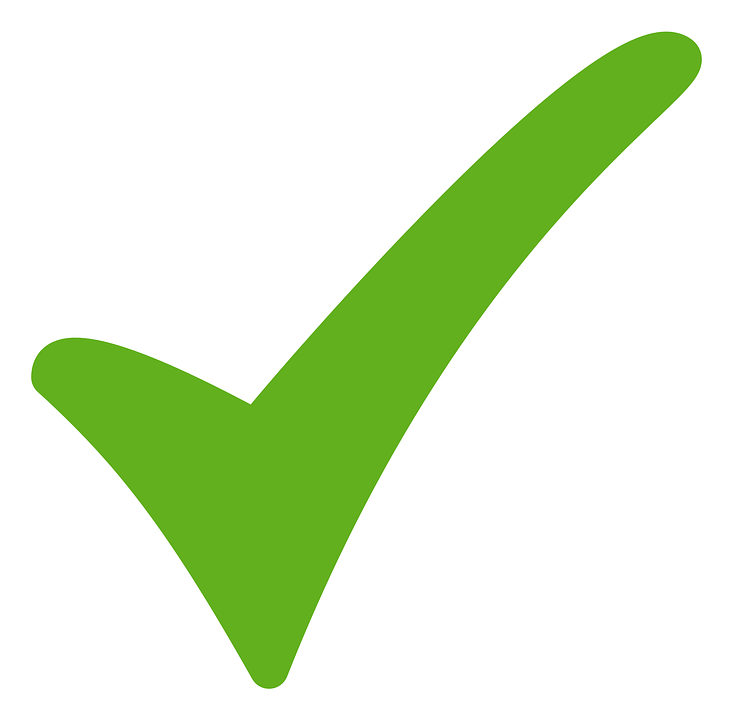 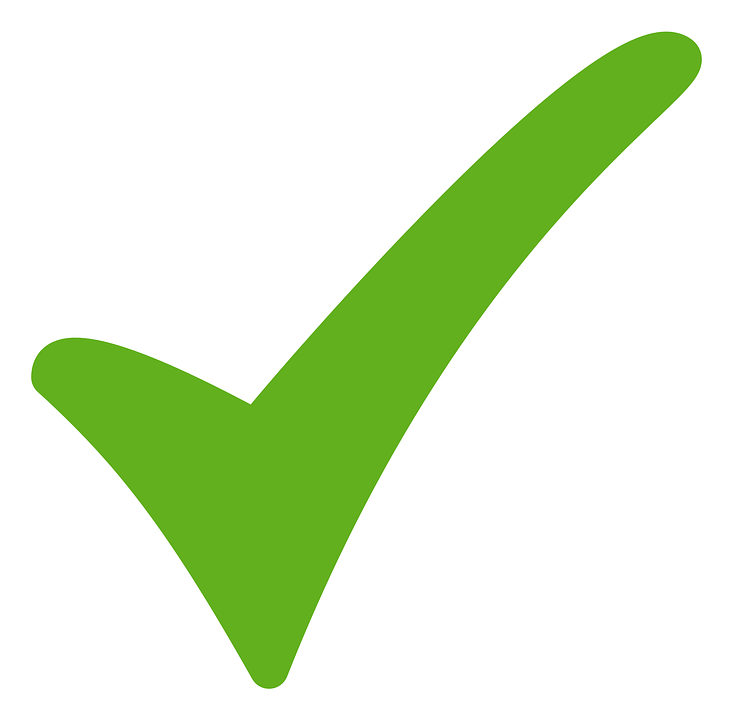 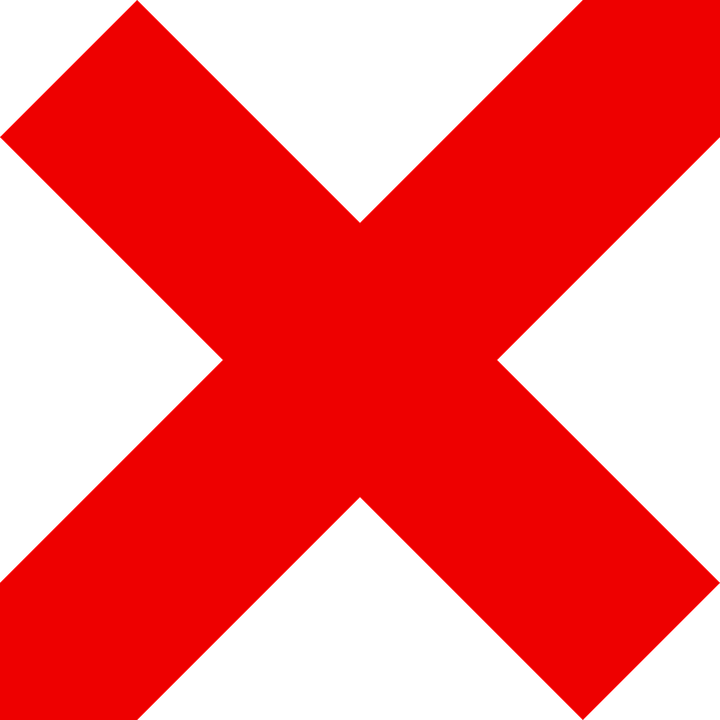 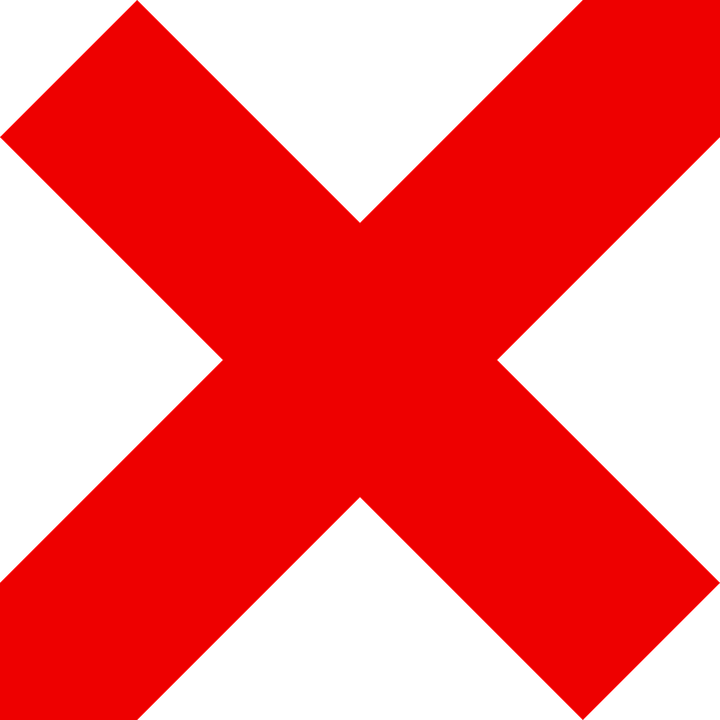 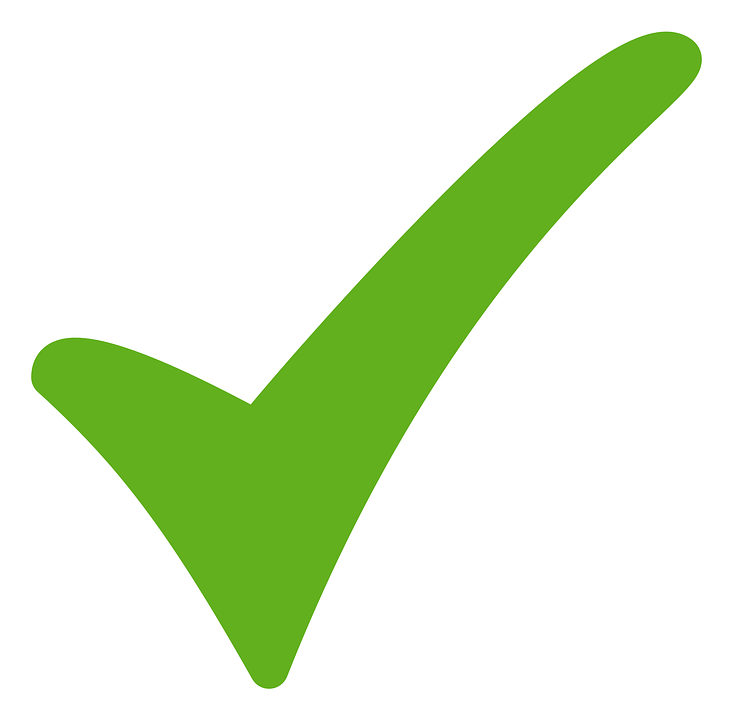 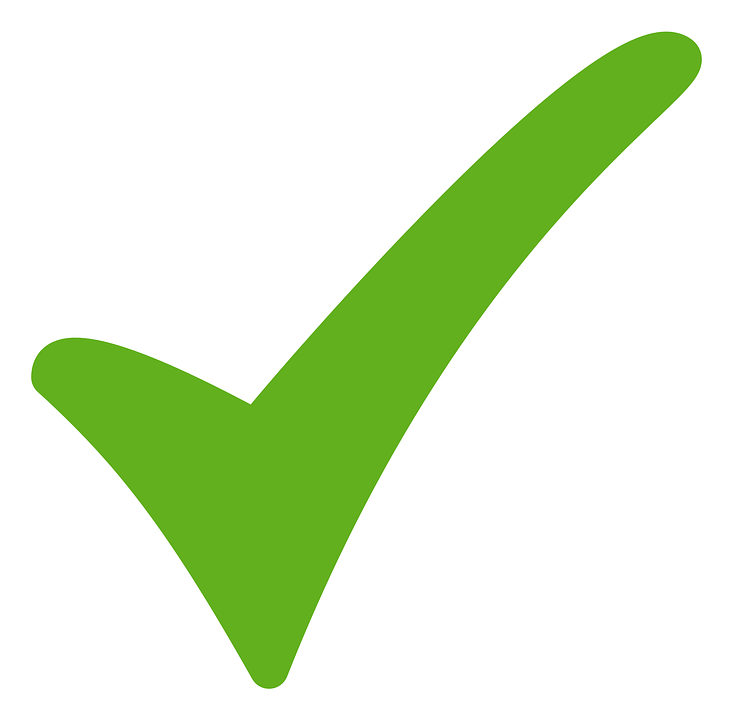 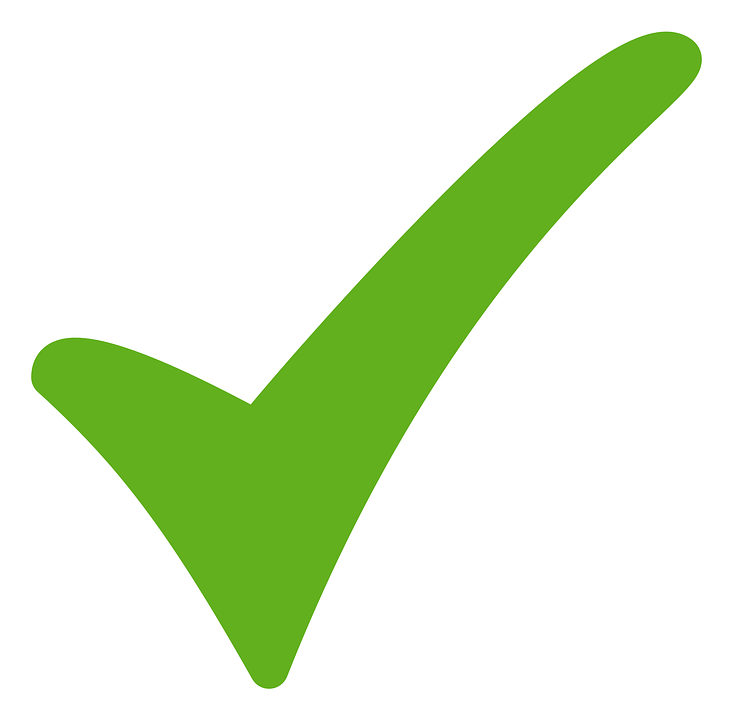 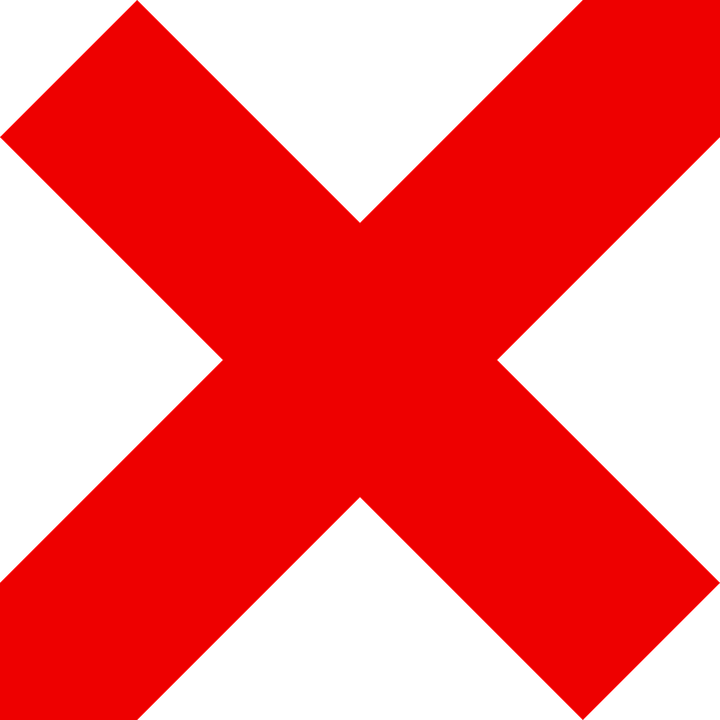 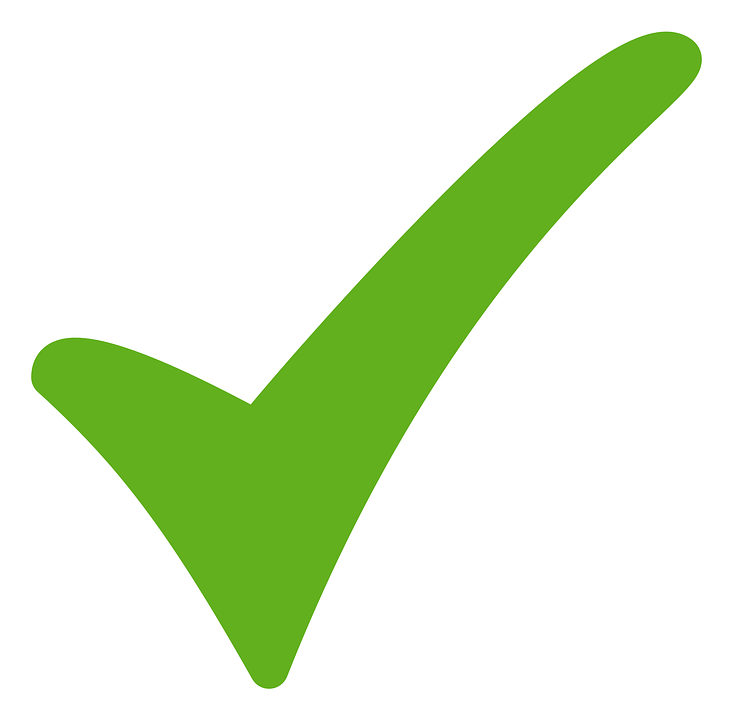 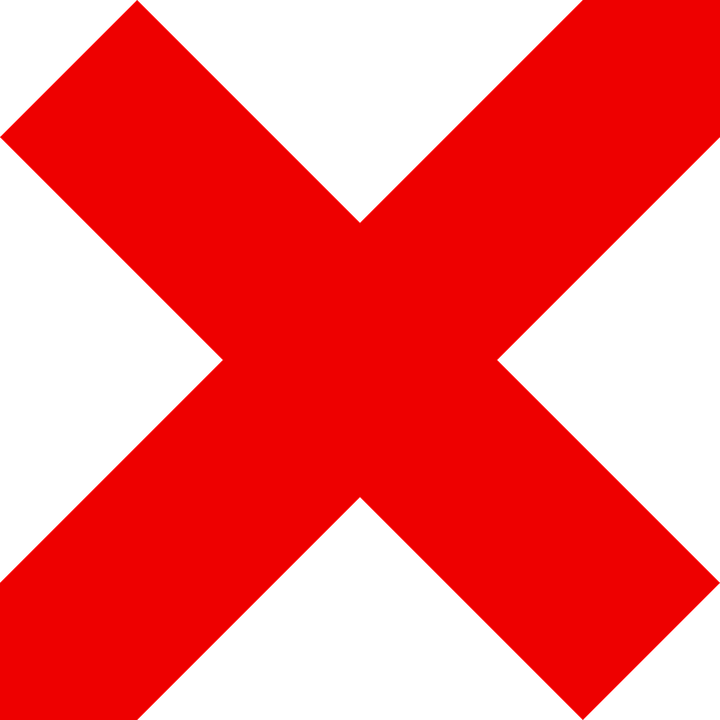 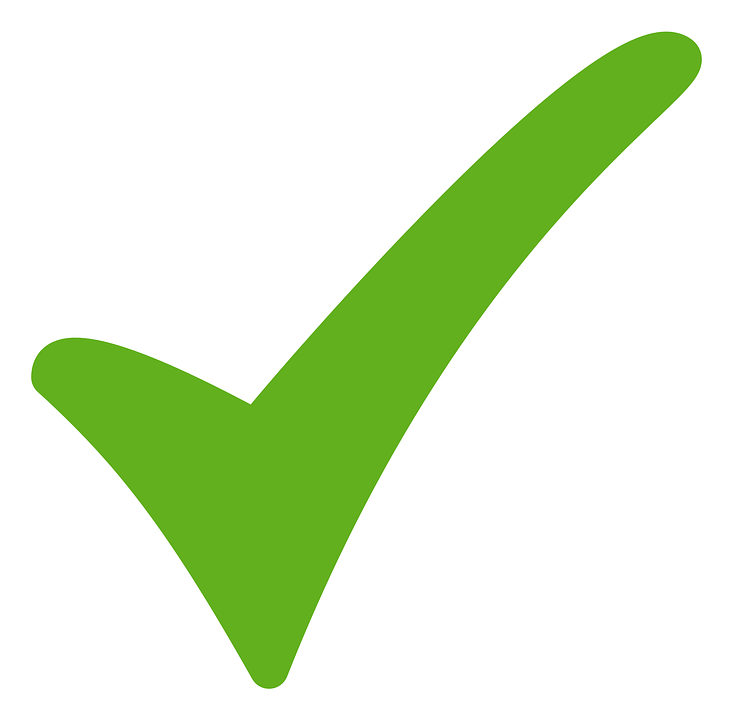 Access to the KMCR is being extended to the following organisations: 

Kent and Medway community pharmacies
Remaining GP federations listed above
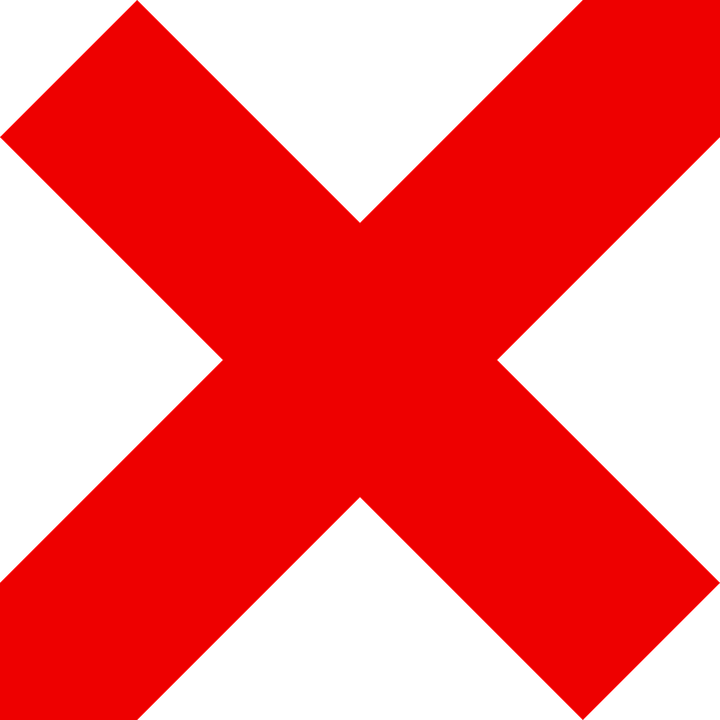 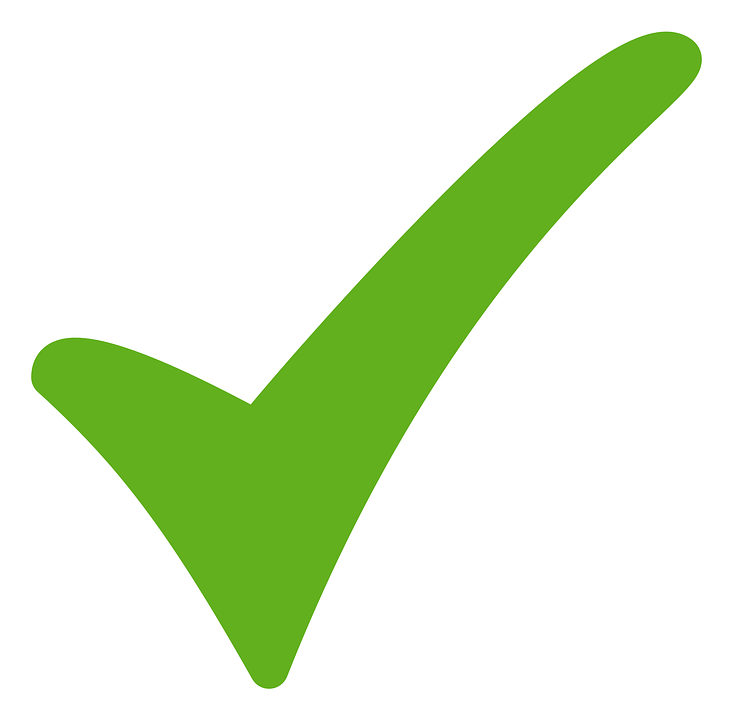 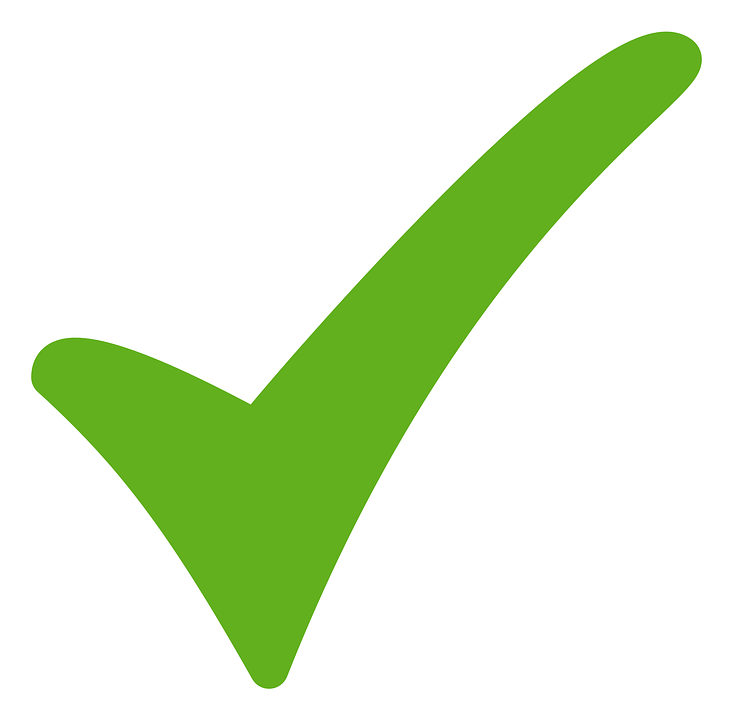 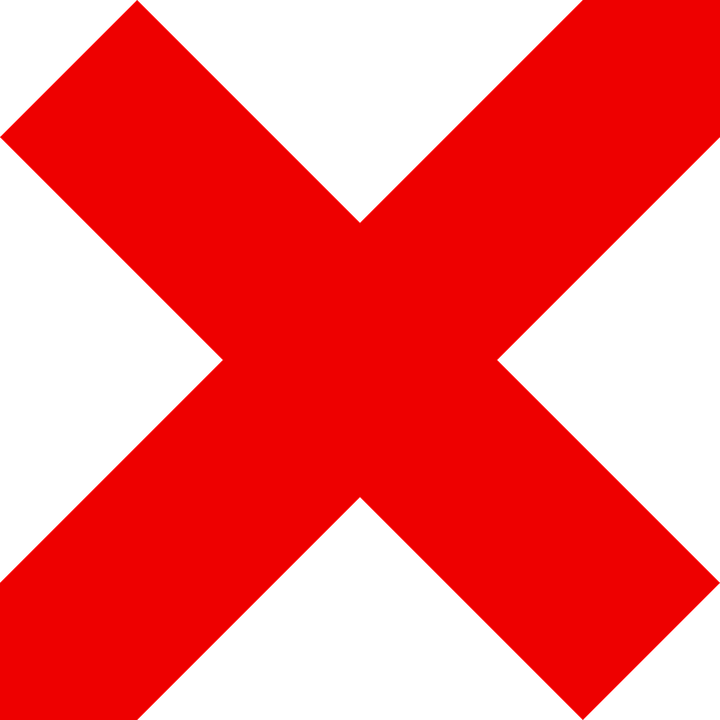 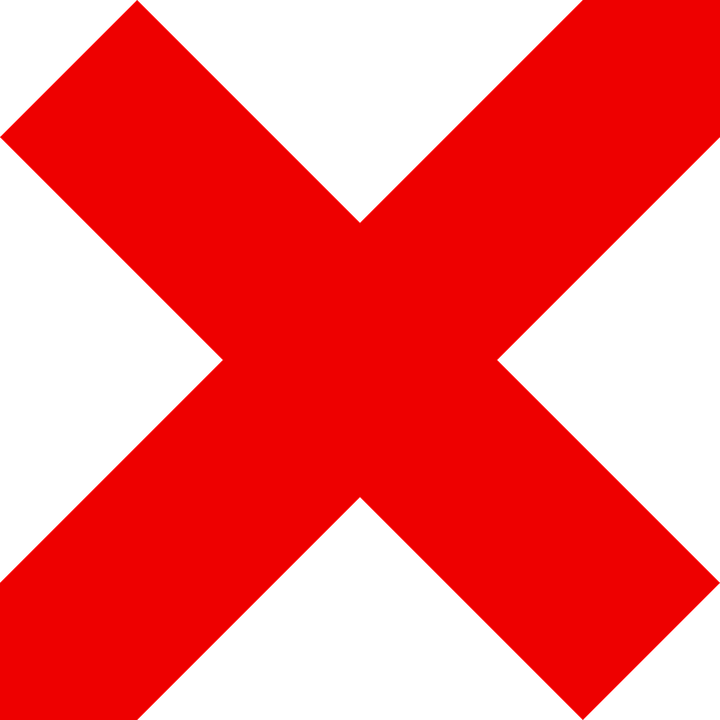 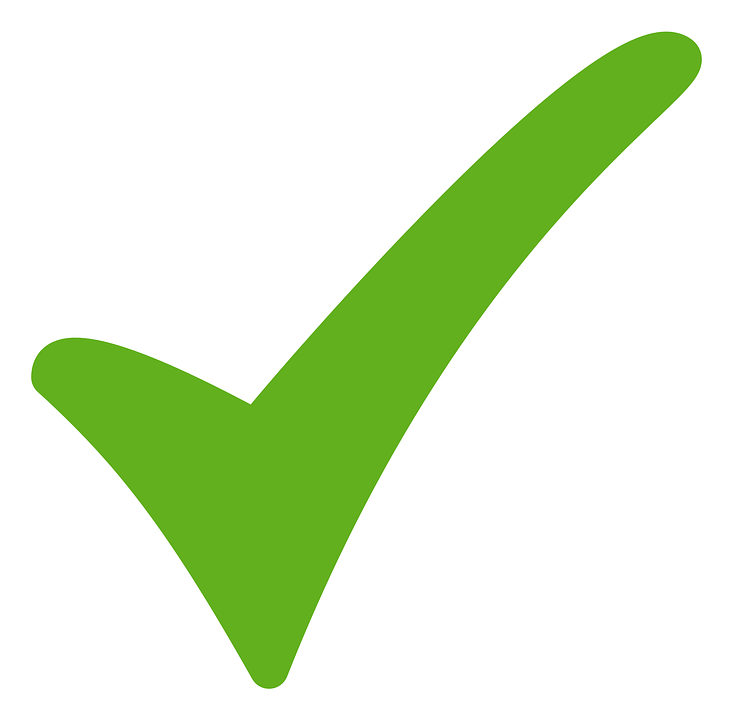 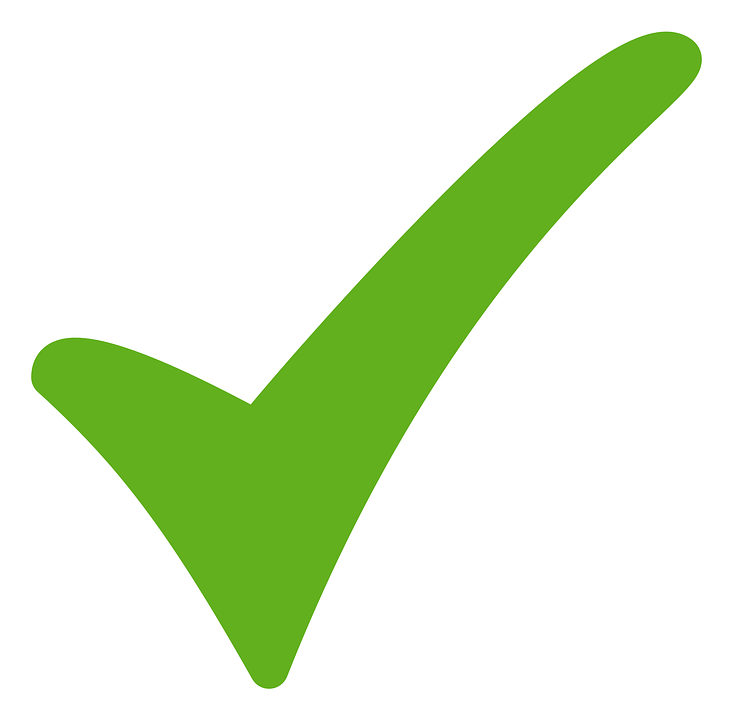 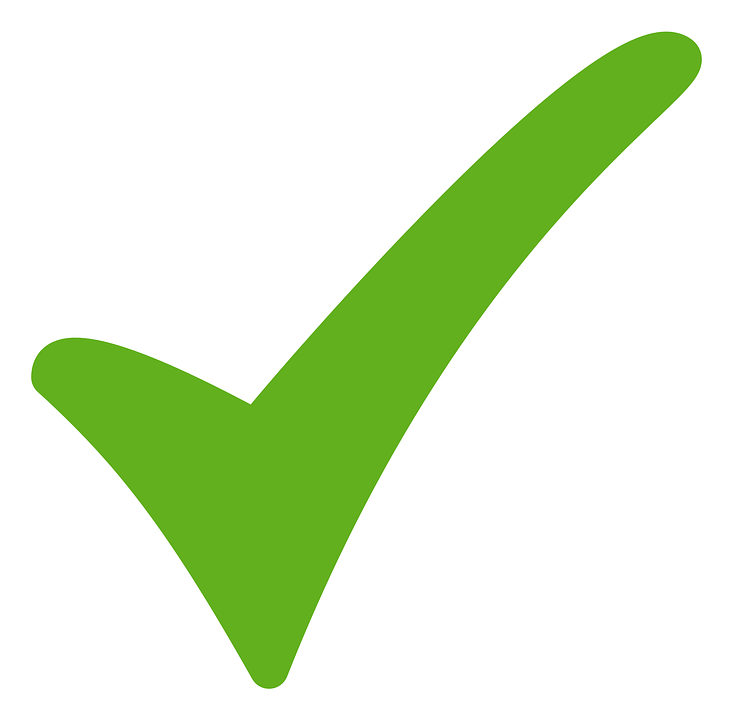 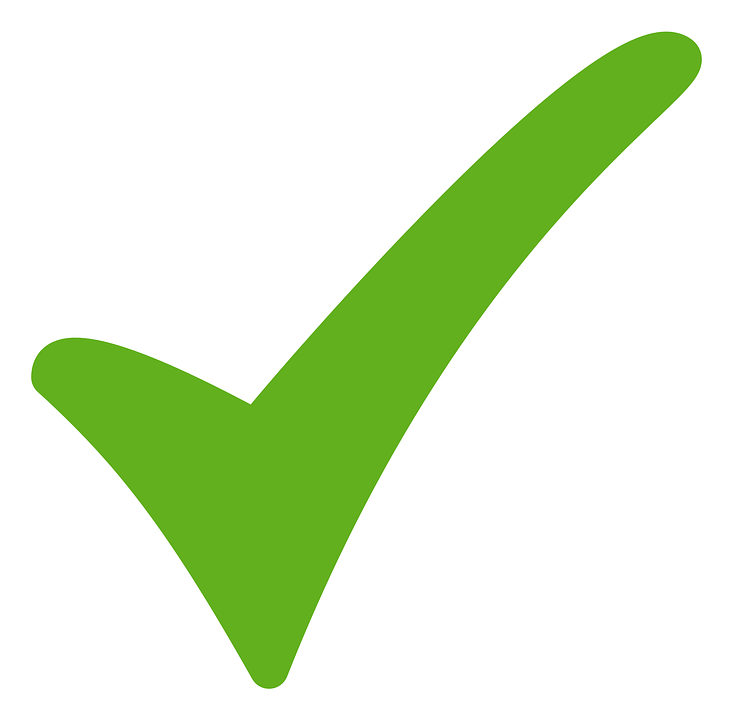 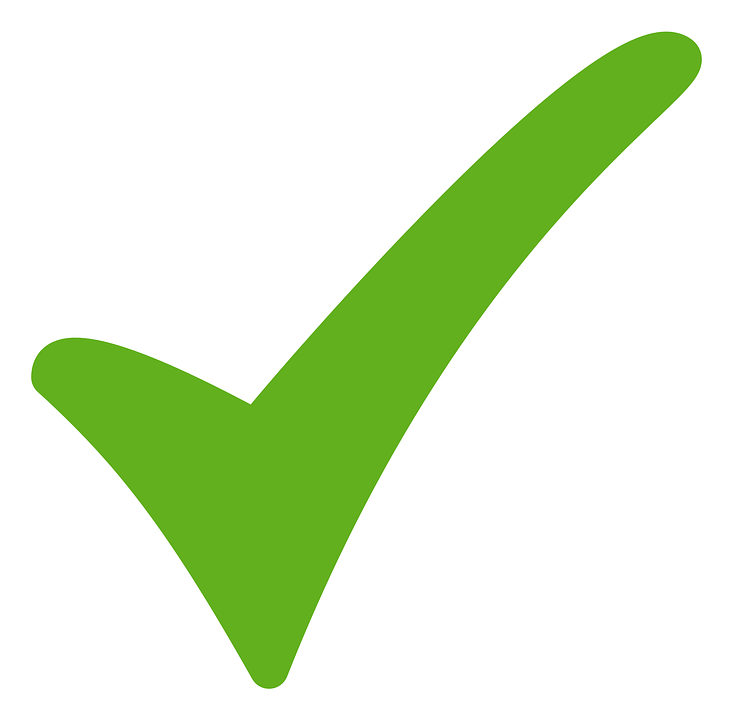 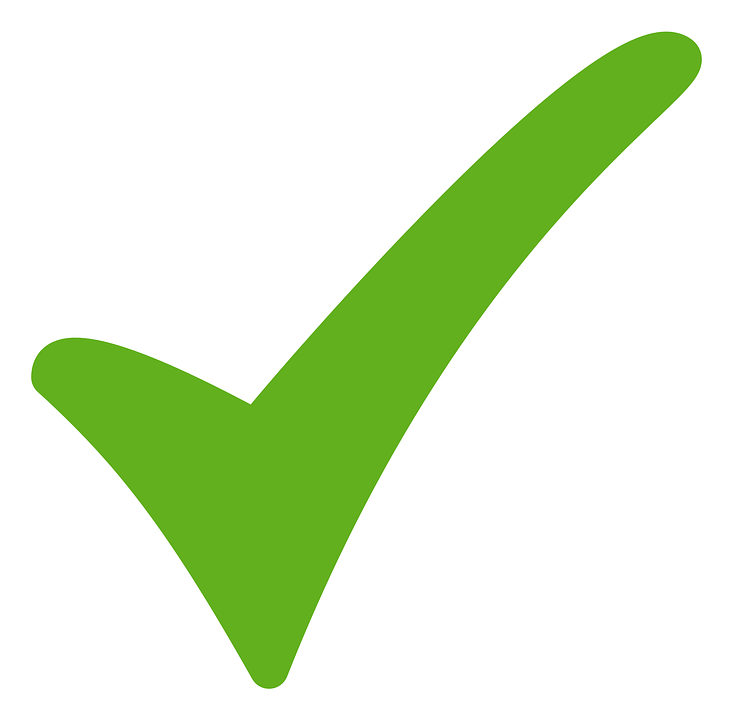 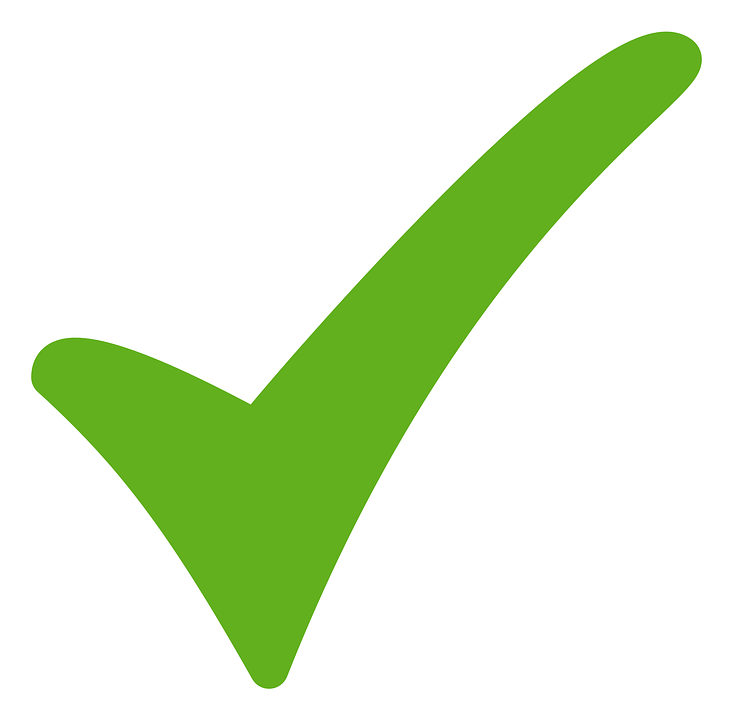 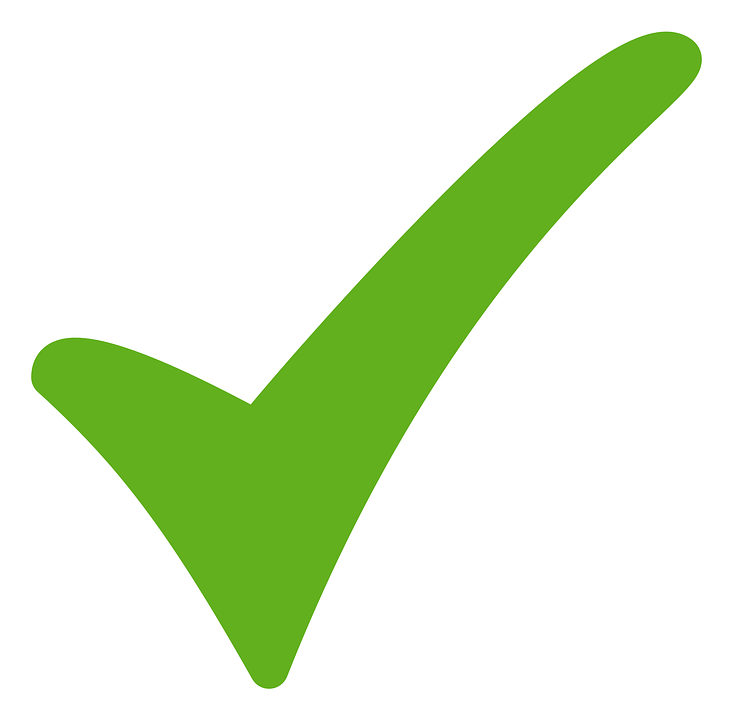 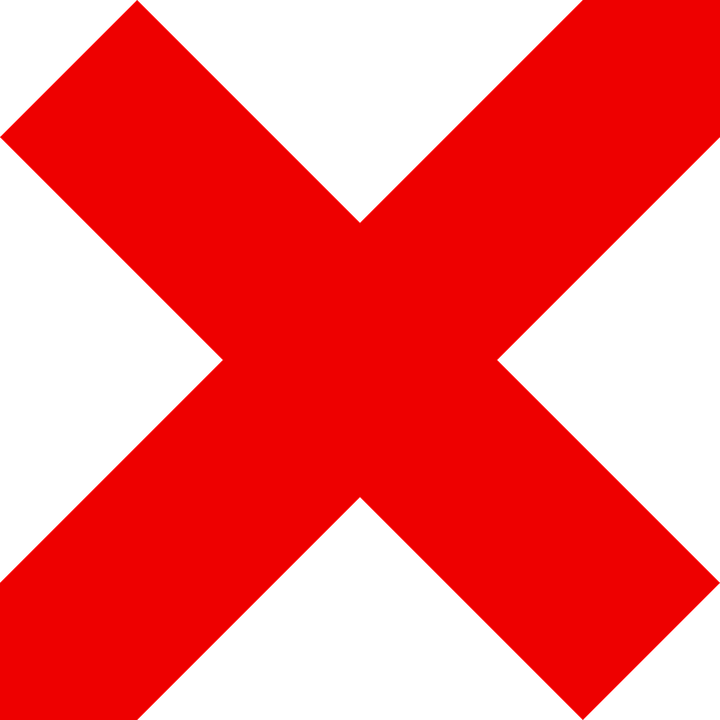 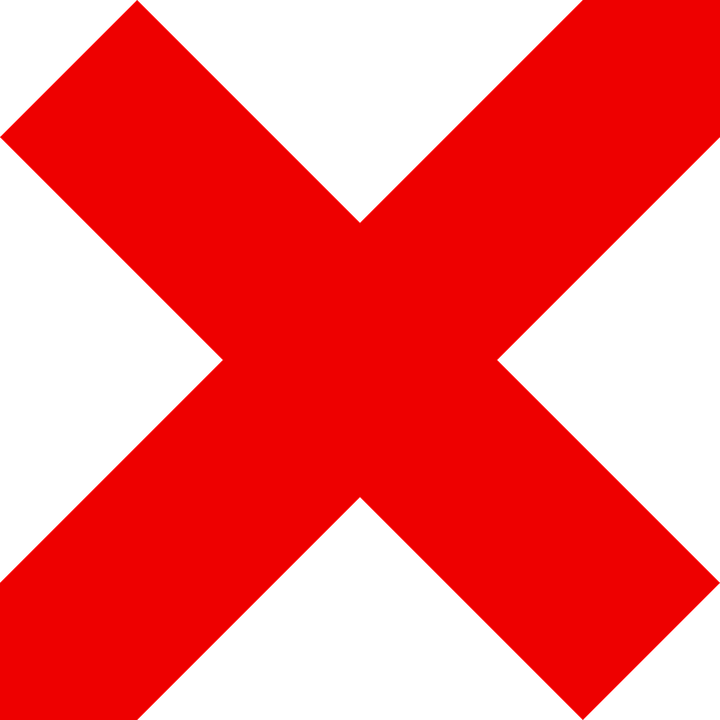 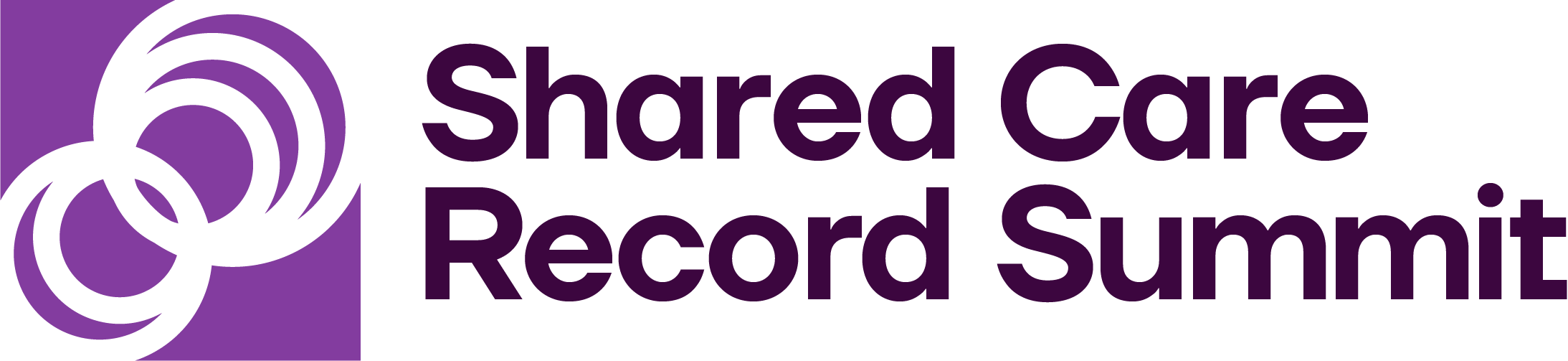 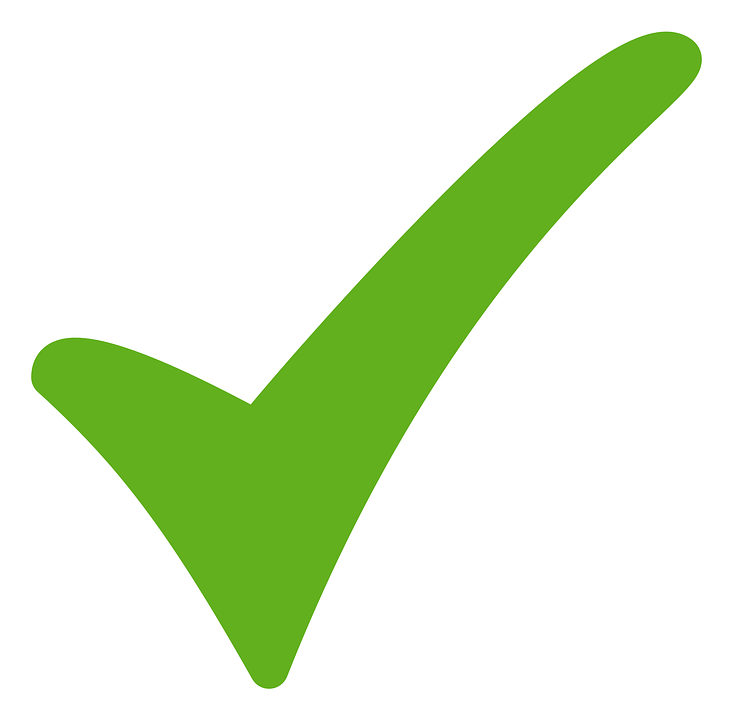 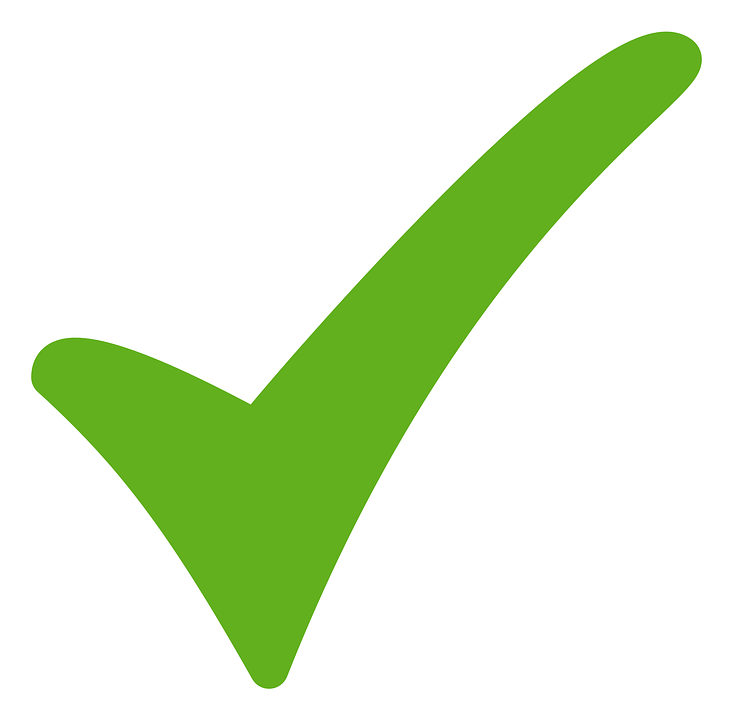 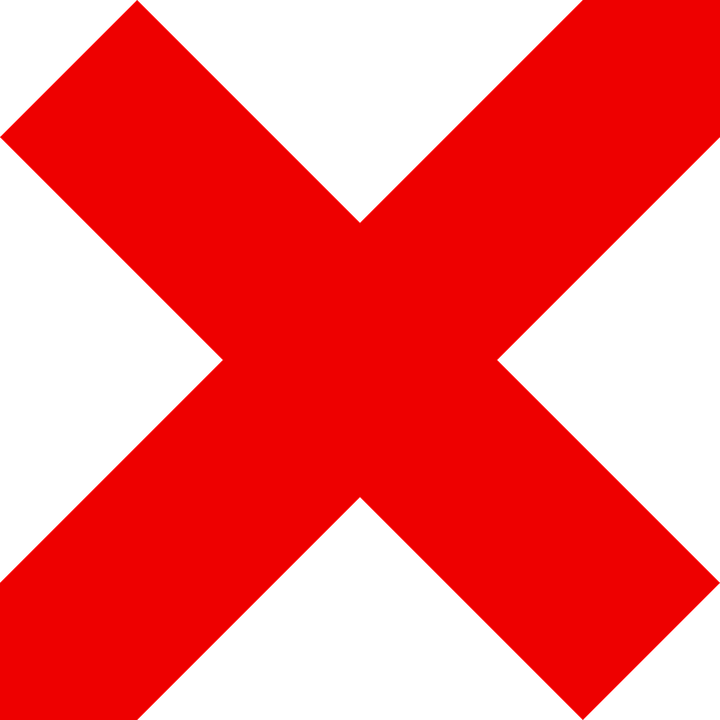 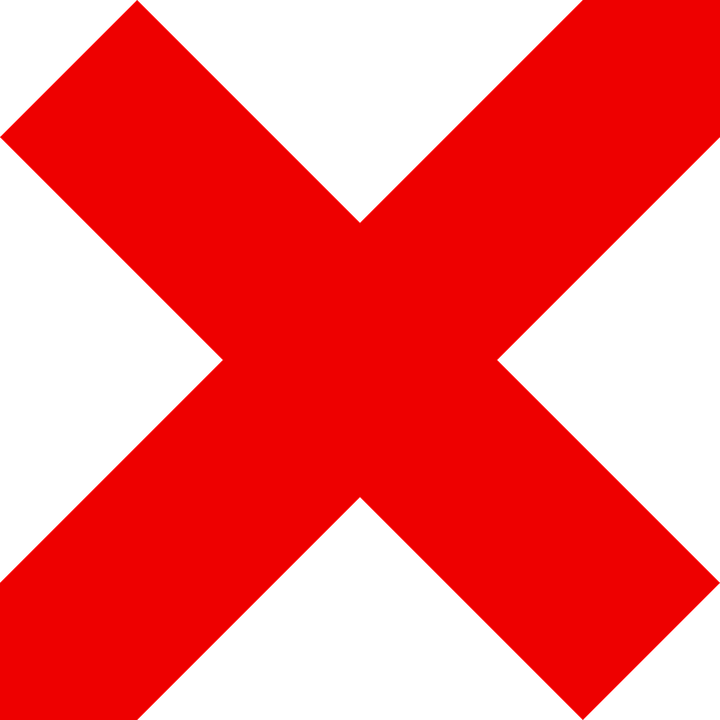 Where are we and where do we want to be?
KMCR mobilisation mainly completed by April 2022.
Steady take up since then, but we can and want to do better.
Key focus is to increase and improve utilisation of the KMCR amongst the clinical and professional community.
Need to understand where usage is highest and lowest, and why that is the case.
Targeted approach to be adopted to support this, deploying a range of methods.
Target: An increase in utilisation of at least 30 per cent in the number of unique user patient records accessed by March 2025 and user satisfaction measures improved.
Calculation takes into consideration an increase of KMCR unique user patient records accessed usage of 30 per cent from August 2023 to March 2025.
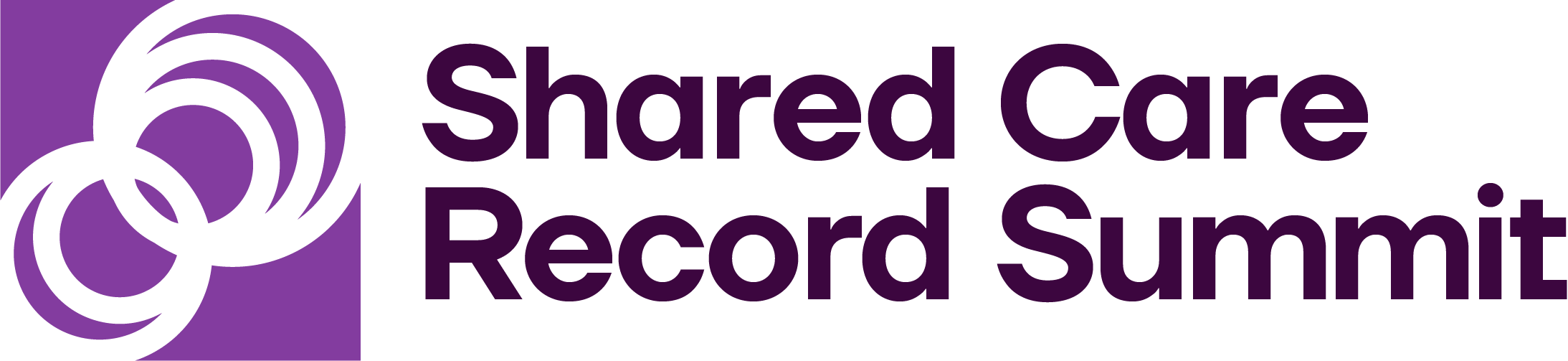 KMCR usability -  How do we compare with others?
Utilisation of the KMCR monitored and reviewed on a monthly basis. Greater granularity of data available being developed
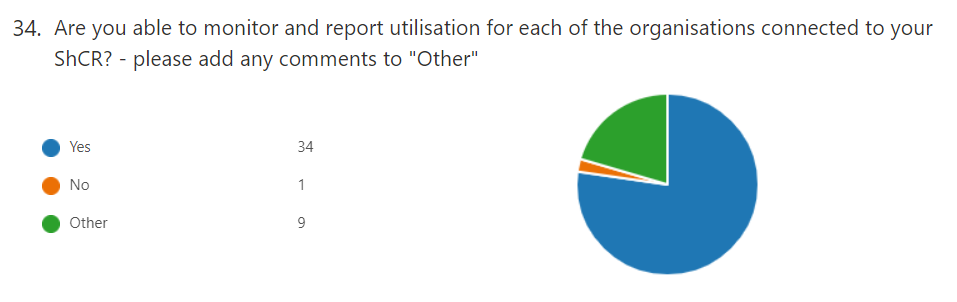 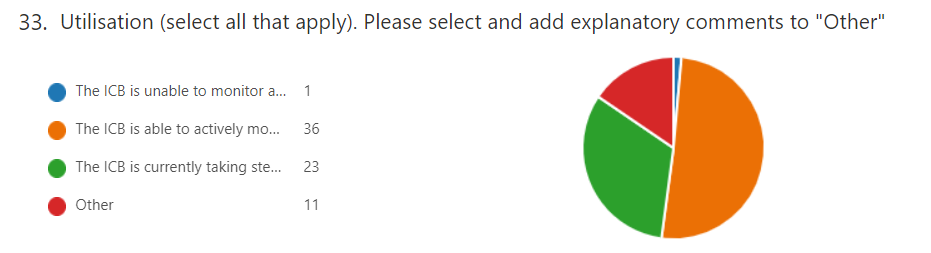 KMCR programme team and key stakeholders are is working to improve KMCR usability working in partnership with its key stakeholders.
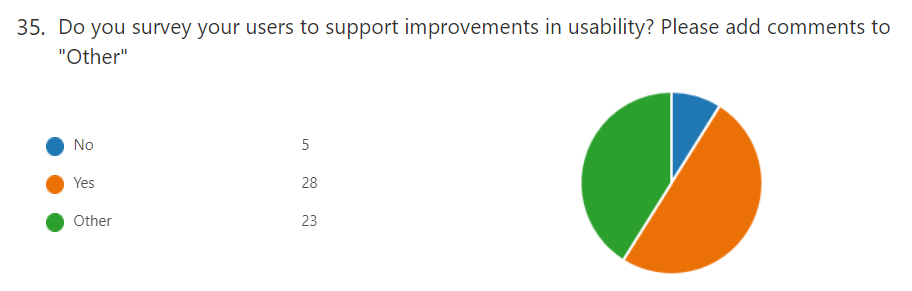 There is work underway to improve usability this includes the deployment of a feedback button in the KMCR.
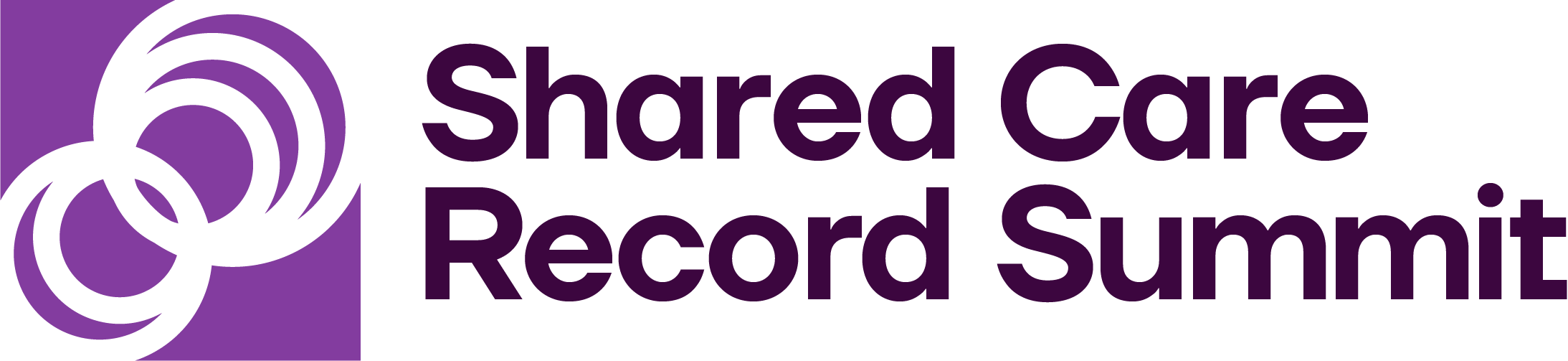 Blue arrows indicate KMCR  position against ConCR partners
Source: ConCR Audit December 2023
What clinical and professional users are telling us
Using the KMCR can save significant time searching for background information
Clinicians need to be able to access and see clinical documents
Search functionality would be helpful to support navigation
There are data gaps around areas such as risk
Utilisation data currently available highlights that take up and use of the KMCR is significantly lower in north Kent and Medway, particularly where GP’s are concerned. An increased focus of comms, engagement and marketing is required in these areas.

Feedback has been received and collated from clinical and professional users via the KMCR user survey and direct engagement, about challenges with the KMCR and what would encourage take up and usage of it.
The KMCR takes too long to load! I don’t have time to wait
Can be very helpful in performing medicines reconciliations
Landing page could be updated to have Tiles down the side so that these are visible “at a glance”
People don’t know the KMCR is there
Fills in the gaps of medical history that the patient doesn't mention or understand
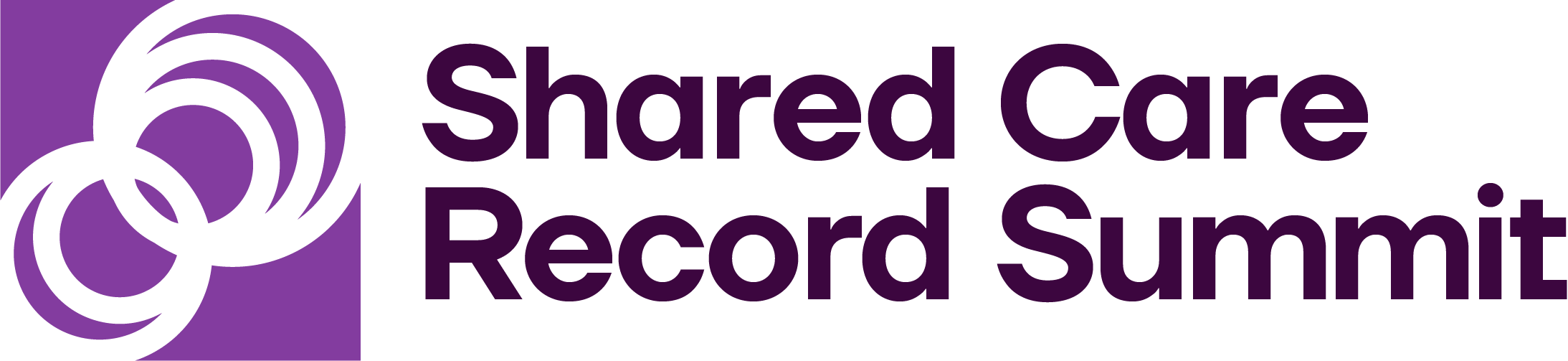 Challenges and opportunities
Challenges:

Access issues: clinicians and professionals unable to load
      and access the KMCR due to slowness and timing out issues
Data gaps: Gaps in data for some data feeds
Delayed mobilisation: Delays in mobilising/deploying some
      data flows/providers
Usability: views and navigation of some content makes some
      content difficult to locate for busy clinicians and professionals
Raising awareness: Raising the profile of the KMCR across
      and within KMCR
      partner organisations
Highlighting the benefits: Selling the key benefits of the
      KMCR to non users
Targeting engagement: Finding methods and approaches to
      engage with our clinical and professional community that work!
Opportunities:

Positive feedback from those who are using the KMCR,
      providing a “champions” network
New version of the KMCR being deployed that will respond to
      a number of the usability concerns
Richness of data available within the KMCR
Good foundation of promotional materials
Strong leadership across the KMCR
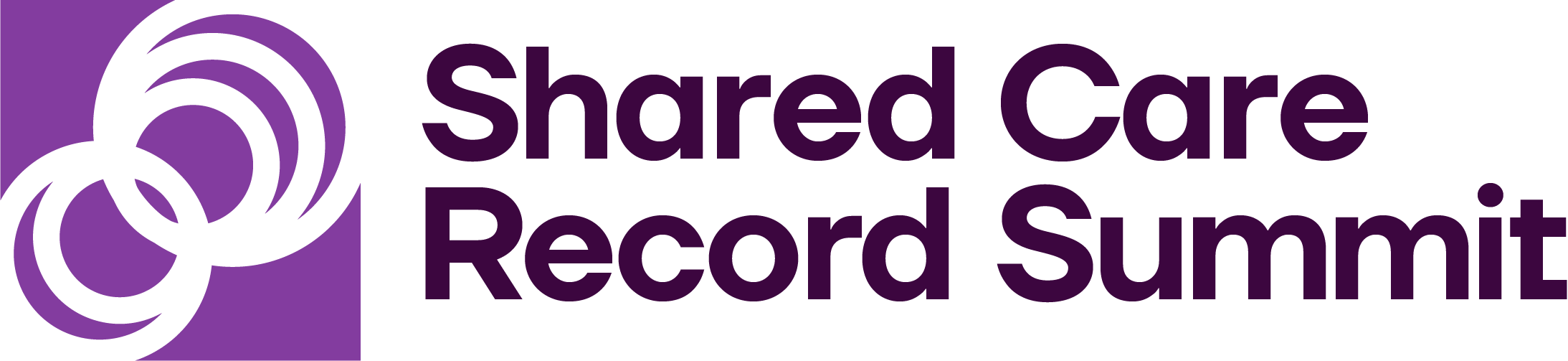 Proposed approach and rationale
Review of current KMCR usage, review of feedback from KMCR survey. 
Review current comms and engagement products and tools and identify additional methods and approaches for adoption
Monthly review of KMCR utilisation figures (number of patient records accessed), with added focus when new approaches, functionality and developments are deployed
Collation of reported benefits from KMCR clinical and professional users
Continuous  monitoring of utilisation and benefits realisation
Review and take stock
User centred design (UCD)
Deliver identified changes and developments
Implement plans based on key priority areas agreed
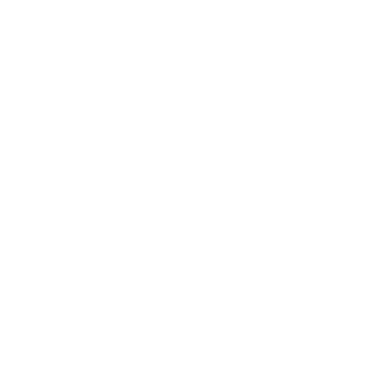 Focused engagement with clinicians and professionals through existing forums, meetings, groups, 
GP specific engagement, LMC, GP Digital champions, GP protected time etc. as well as offering bespoke engagement events, such as workshops. 
Use of KMCR user survey.
Engage and Listen Add in GP specific, LMC etc.
Prioritise and plan
Collate feedback and findings
Identify key priorities for development: Develop deployment plan, establish benefits realisation approach
Collate feedback and develop proposals for the suite of materials and approaches recommended for adoption, including developments and functionality that will improve utilisation.
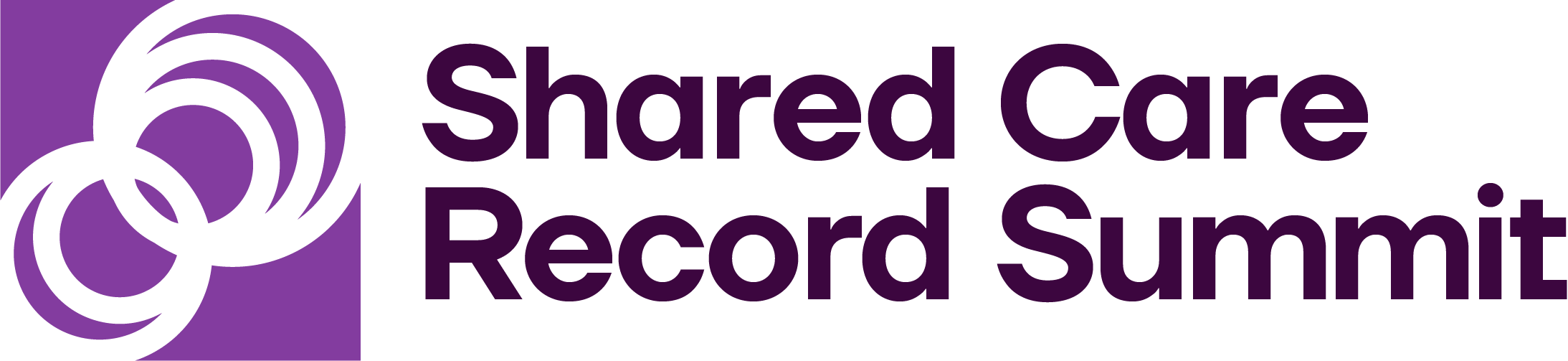 Thank you
Jane LoveAssistant Programme Director, KMCR
Kent Community Health NHS Foundation Trust
jane.love6@nhs.net07788 889869
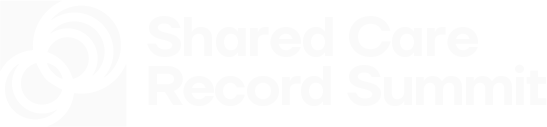